ZwischenkonferenzGrenzüberschreitende Zusammenarbeit zur Entwicklung des Eisenbahnverkehrs Sachsen – Tschechien (Antragsnummer: 100283037)
Univerzita Jana Evangelisty Purkyně, 
Pasteurova 3544/1, 400 96 Ústí nad Labem 

Ústí nad Labem, 25 of October 2018 
10:00 a. m. – 14:00 p. m.
Arbeitsgruppe GeologieProjektpartner 1 und 4
Pracovní skupina geologieKooperační partneři 1 und 4
Abteilung Geologie
S. Kulikov,
Dr. O. Krentz,
E. Seidel
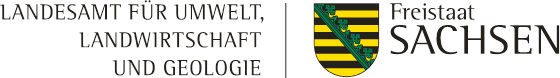 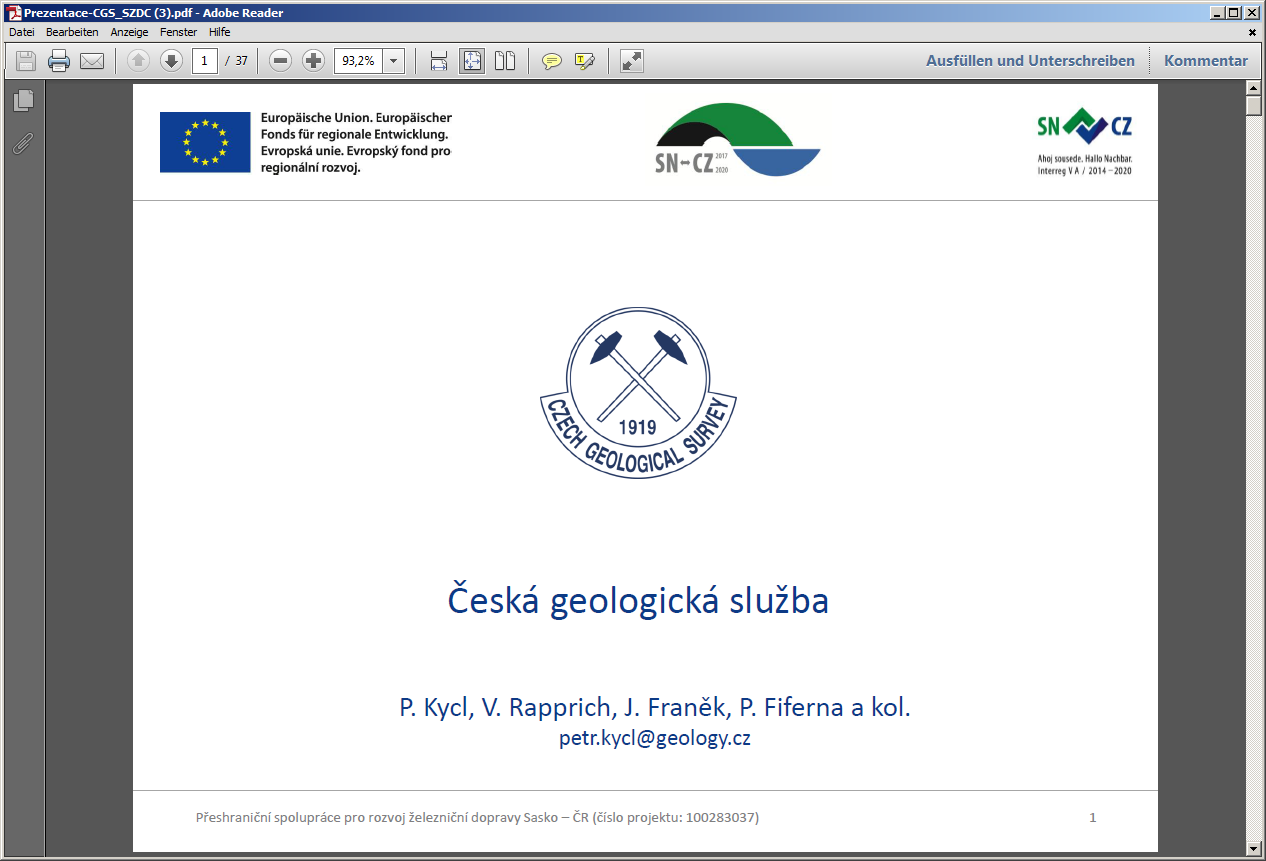 Ceska geologicka sluzba
P. Kycl, 
V. Rapprich, 
J. Franek, 
P. Fifera a kol.
Grenzüberschreitende Zusammenarbeit zur Entwicklung des Eisenbahnverkehrs Sachsen – Tschechien (Antragsnummer: 100283037)
2
Aktivitäten der Arbeitsgruppe Geologie, Meilenstein 1Činnosti pracovni skupiny geologiie, Milník 1
Herangehen bei der Datensammlung, - analyse, -auswertung
Stanovení kriterií sběr dat, jejich analýza a vyhodnocení
Grundlagenarbeit im Vorfeld der Erarbeitung der grenzübergreifenden geologischen Karte – Geobasisdaten
Pokladová práce pro přípravovanou fázi vypracování přeshraniční geologické mapy  
Erarbeitung der grenzüberschreitenden geologischen Karte
Vypracování digitální přeshraniční geologické mapy
Geologische Feldarbeiten / Geologický průzkum
Geophysikalische Untersuchungen / Geofysikální průzkum
Grenzüberschreitende Zusammenarbeit zur Entwicklung des Eisenbahnverkehrs Sachsen – Tschechien (Antragsnummer: 100283037)
3
Herangehen bei der Datensammlung, - analyse, -auswertung, Stanovení kriterií sběru dat, jejich analýza a vyhodnocení
Recherche nach sämtlichen geologischen Unterlagen im LfULG für das Untersuchungsgebiet anhand / Rešerše všech geologických podkladů v LfULG pro zkoumanou oblast na základě:
Archivdatenkatalog / Katalogu archivních údajů
Bibliothek / Knihovny
internen Arbeitsergebnissen / Interních pracovních výsledků
Kartenunterlagen  (geologische Karten unterschiedlicher Formate und Zielstellungen) / Mapových podkladů geologické mapy různých formátů a stanovisek
Ergebnissen anderer Projekte / Výsledků jiných projektů
Grenzüberschreitende Zusammenarbeit zur Entwicklung des Eisenbahnverkehrs Sachsen – Tschechien (Antragsnummer: 100283037)
4
Herangehen bei der Datensammlung, - analyse, -auswertung / Stanovení kriterií sběr dat, jejich analýza a vyhodnocení
Analyse der recherchierten Unterlagen nach/ Analýza získaných podkladů dle geologischen Inhalten (Fachgebiete, Besonderheiten) /      geologických obsahů (odbornost, odlišnost) Zusammenfassung der Ergebnisse in einer Tabelle / Shrnutí výsledků do tabulky  mit Angaben zur Verfügbarkeit und zum Fundort /       s údaji o dostupnosti  a o nalezišti  Charakterisierung nach maßgeblichen geologischen Inhalten       	mittels Kurzbezeichungen zum schnelleren Wiederfinden /	charakteristickcých geologických obsahů pomocí krátkých popisků           	(pro rychlejší vyhledání)
Grenzüberschreitende Zusammenarbeit zur Entwicklung des Eisenbahnverkehrs Sachsen – Tschechien (Antragsnummer: 100283037)
5
Zusammenfassung der Ergebnisse in einer Tabelle / 
Shrnutí výsledků do tabulky
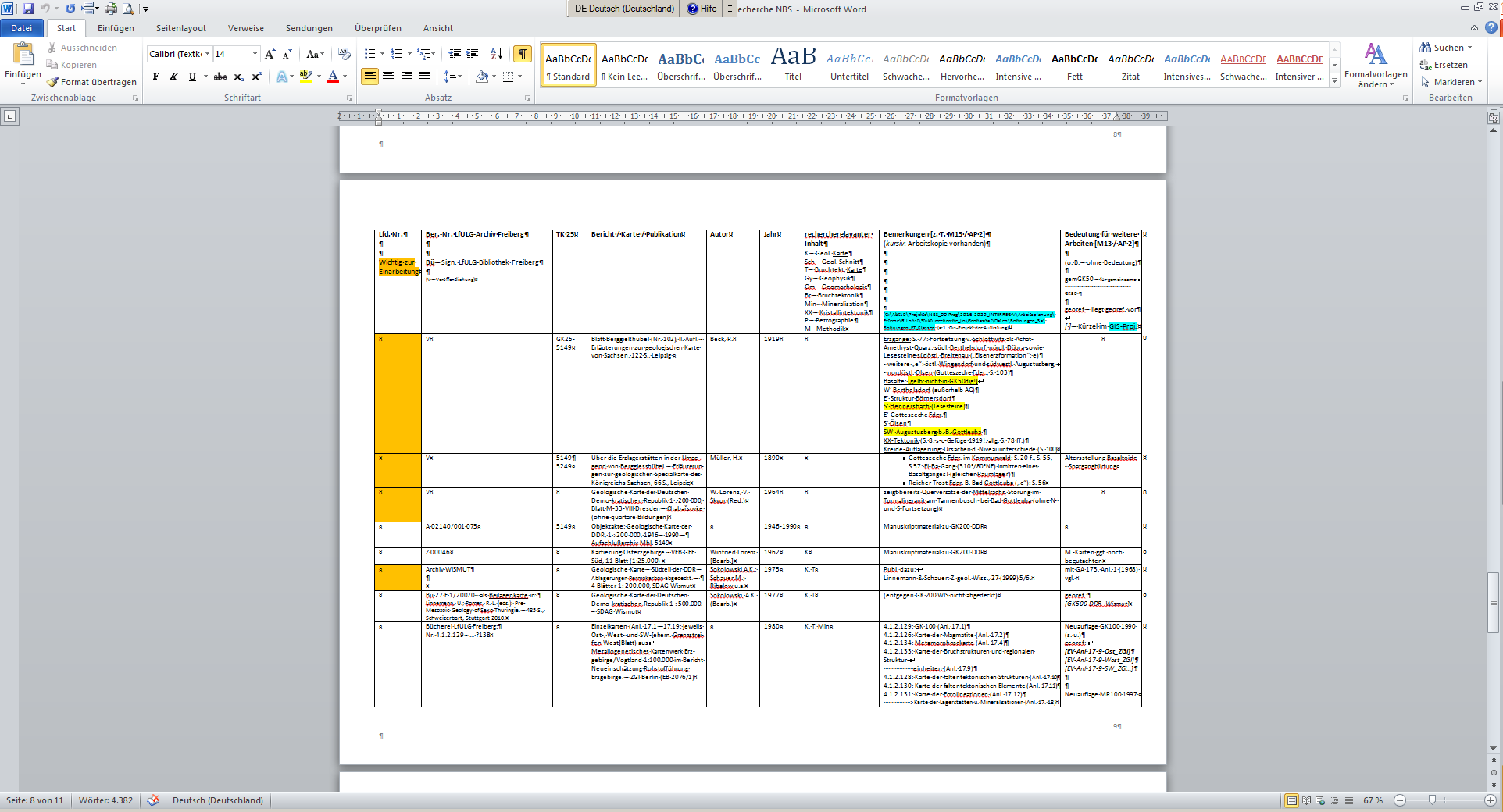 ca. 90 Quellen wurden recherchiert und nach Wichtigkeit und Inhalt gekennzeichnet
Grenzüberschreitende Zusammenarbeit zur Entwicklung des Eisenbahnverkehrs Sachsen – Tschechien (Antragsnummer: 100283037)
6
Herangehen bei der Datensammlung, - analyse, -auswertung / Stanovení kriterií sběr dat, jejich analýza a vyhodnocení
Recherche zu Raumordnerischen Nutzungskonflikten / Rešerše možných rizik v územním plánování
Bergbaubetriebe / Rohstoffvorratsflächen / Hornická činnost / oblasti se zásobami surovin
Infrastruktur (Straßen+Deponien) / Infrastruktura (ulice a skládky)
Hohlraumgebiete / Oblasti s podzemními prostorami (dutinami)
Trinkwasserschutzgebiete / Ochranná pásma pitné vody
Geogefahren / Geologická nebezpečí
Daten waren bereits im Rahmen der EUKOM-Studie erhoben, analysiert und graphisch dargestellt worden / Údaje byly už v rámci EUKOM-studie shrmážděny, analyzovány a graficky znázorněny
Grenzüberschreitende Zusammenarbeit zur Entwicklung des Eisenbahnverkehrs Sachsen – Tschechien (Antragsnummer: 100283037)
7
Raumordnerische Nutzungskonflikte / střety zájmů
Rohstoffsicherungsgebiete Bereich Lohmgrund aus aktuellem  Regionalplanentwurf 2017 (14.09.2017), Hauptbetriebsplangrenzen
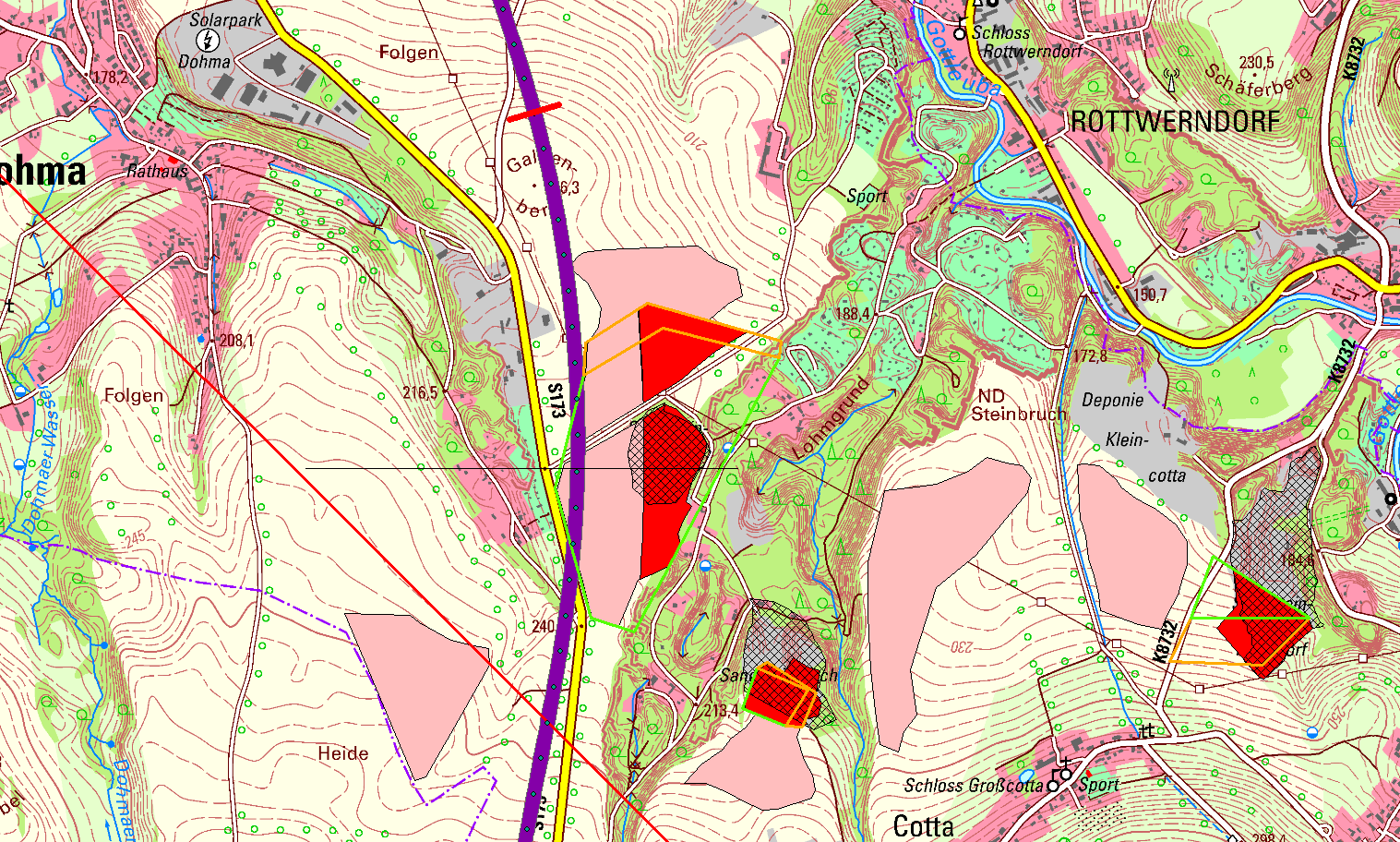 Quellen:
FIS-Rohstoffgeologie (LfULG)
Gepl. 
Tunnelportal
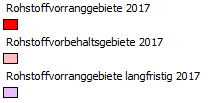 Stbr. Lohmgrund I auf den geplanten Trassenverlauf projiziert, Schnitt mit Berechtsame außen; innere Grenzlinien: aktuelle Abbaubreite
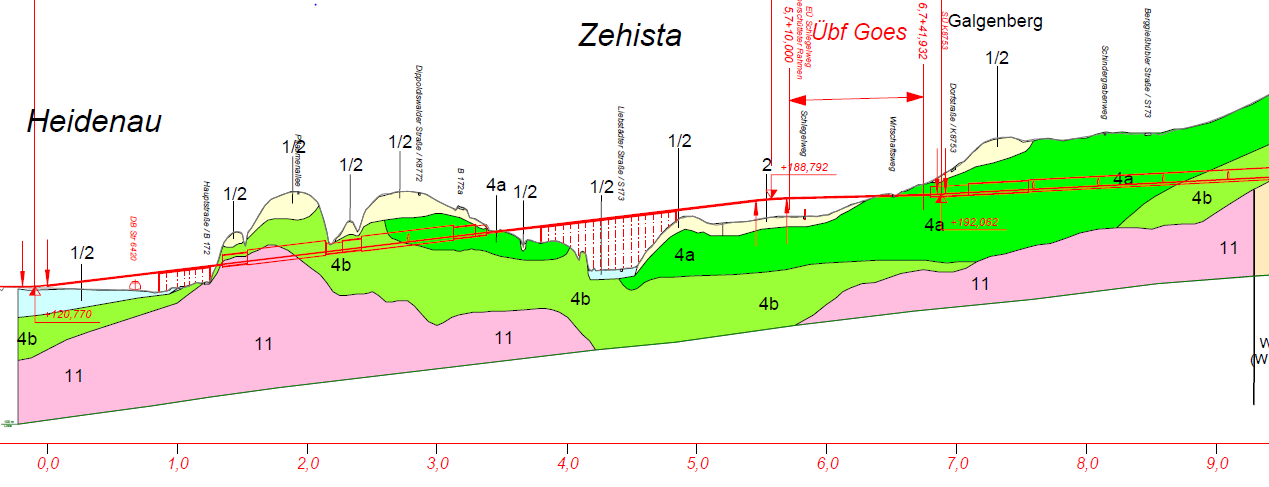 Grenzüberschreitende Zusammenarbeit zur Entwicklung des Eisenbahnverkehrs Sachsen – Tschechien (Antragsnummer: 100283037)
8
Grundlagenarbeit für das methodische Vorgehen im Vorfeld der Erarbeitung der grenzübergreifenden geologischen Karte
Abstimmungen zum Koordinatensystem als Grundlage für die Kartenbearbeitung 
Festlegung eines Kartenmaßstabes auf der Grundlage der Größe des Untersuchungsgebietes und der geplanten darzustellenden Inhalte
Abstimmungen zur Wahl der topographischen Hintergrunddaten
Einigung auf ein digitales Höhenmodell
Grenzüberschreitende Zusammenarbeit zur Entwicklung des Eisenbahnverkehrs Sachsen – Tschechien (Antragsnummer: 100283037)
9
Grundlagenarbeit für das methodische Vorgehen im Vorfeld der Erarbeitung der grenzübergreifenden geologischen Karte
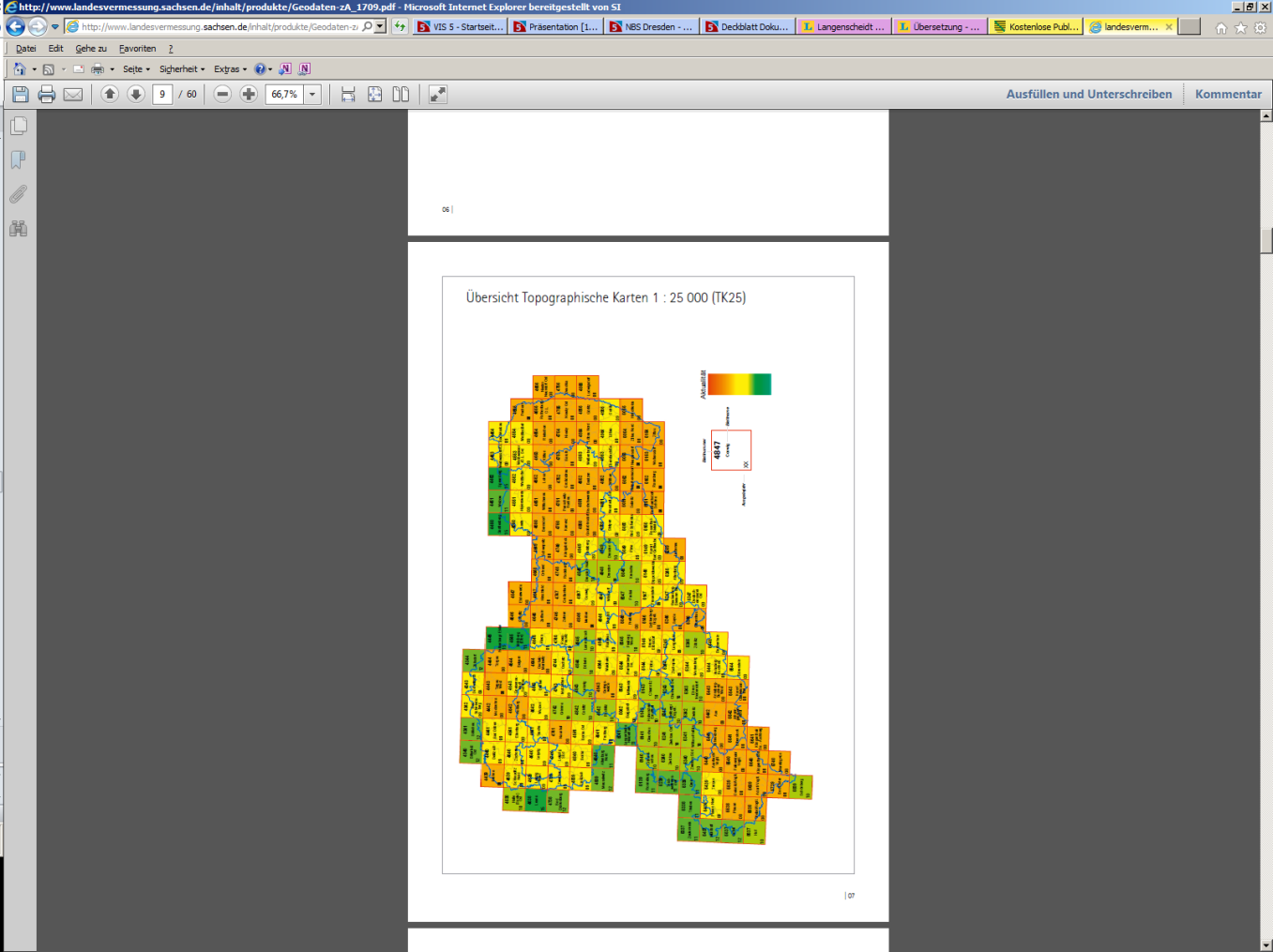 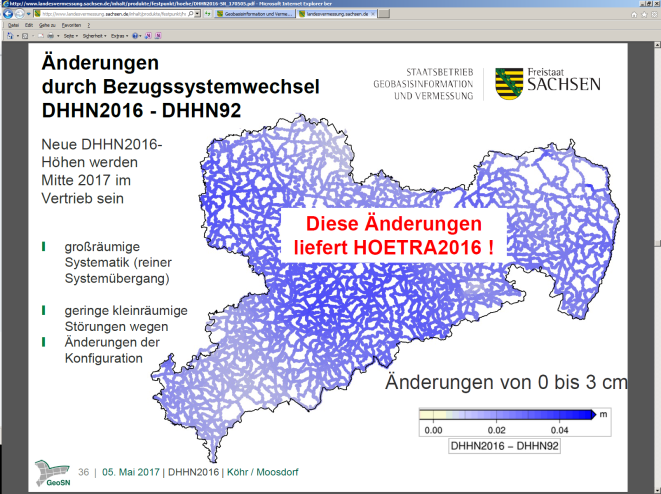 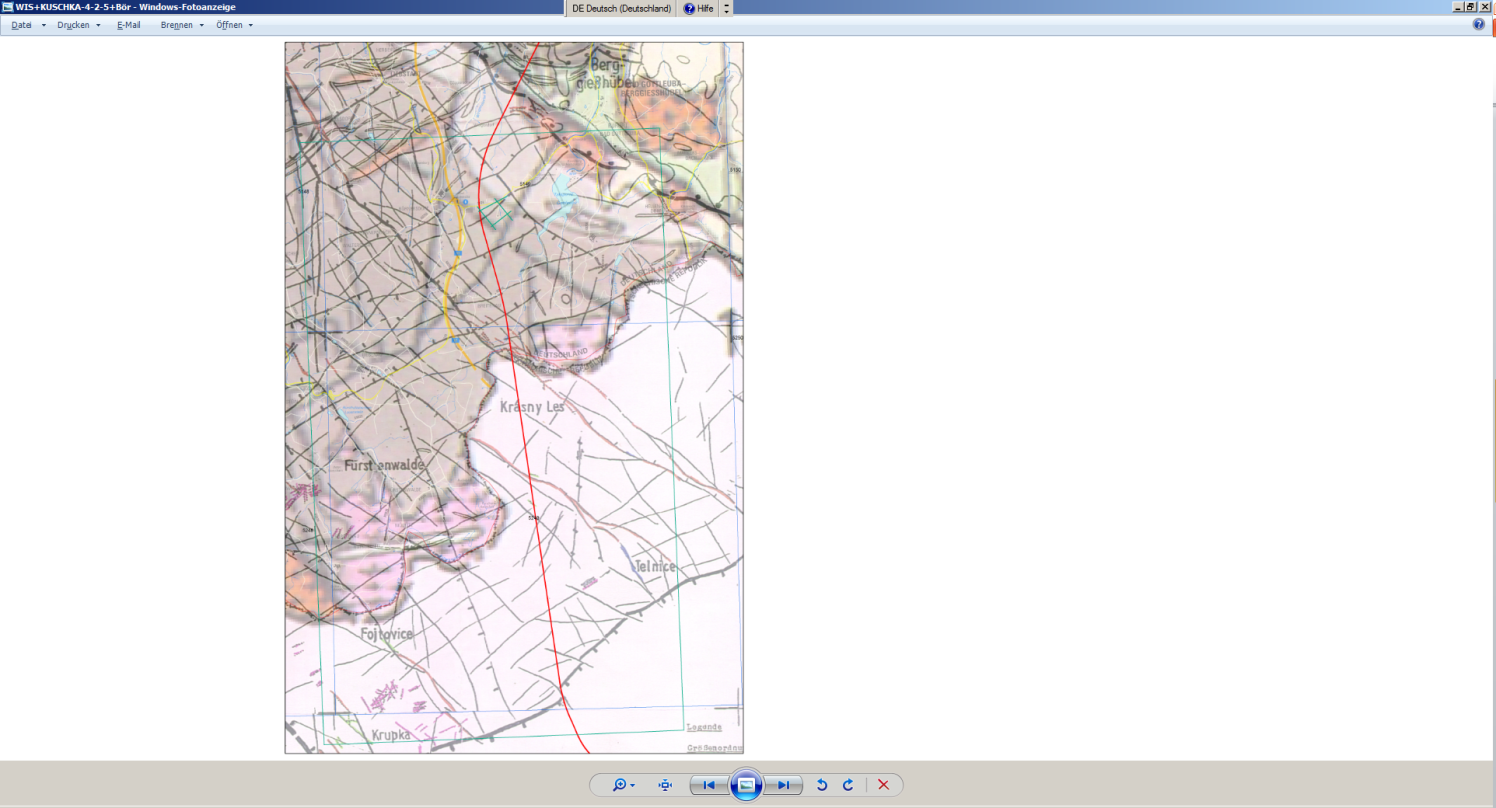 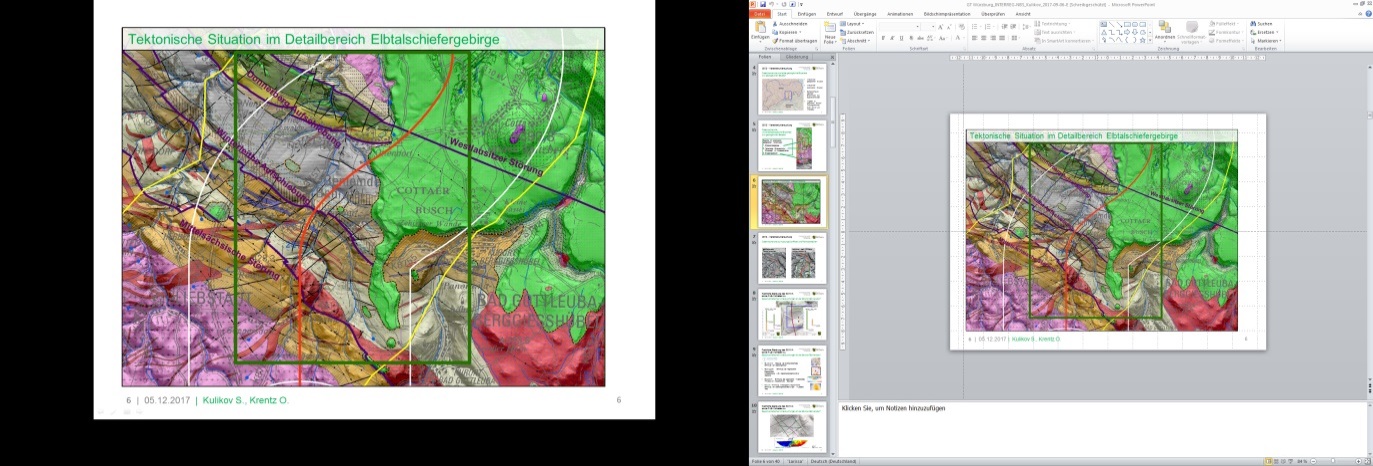 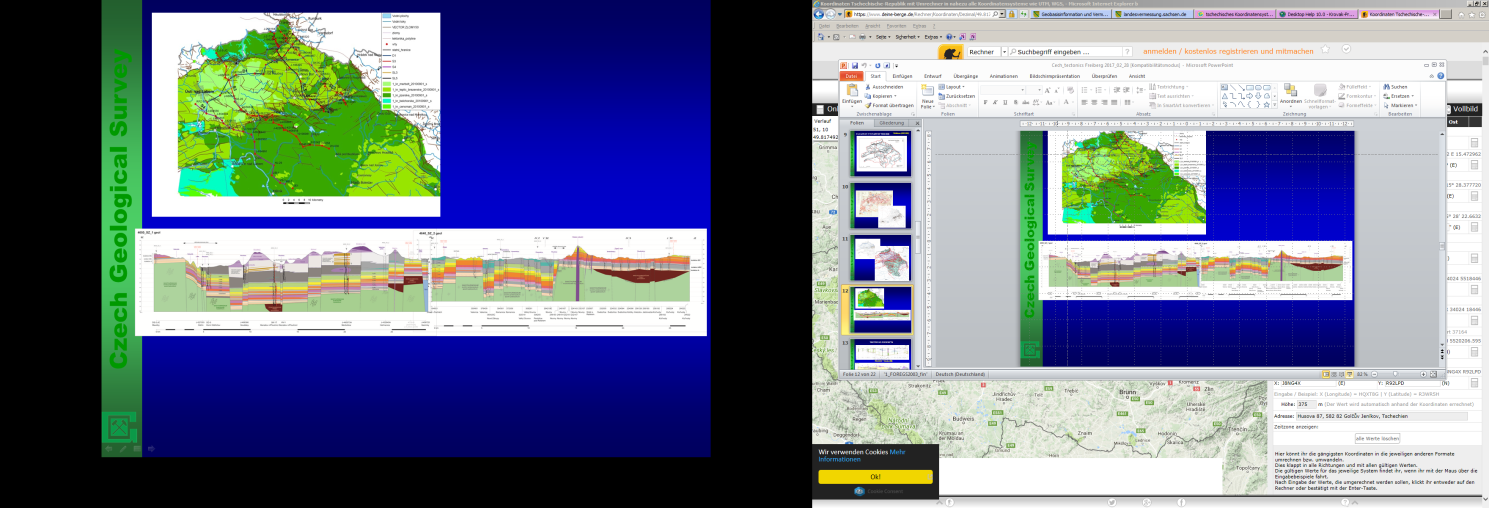 Grenzüberschreitende Zusammenarbeit zur Entwicklung des Eisenbahnverkehrs Sachsen – Tschechien (Antragsnummer: 100283037)
10
Erarbeitung der grenzüberschreitenden geologischen Karte und der Legende / Vypracování přeshraniční geologické mapy a legendy
gemeinsame  Arbeitstreffen zur Vorstellung der geologischen Kartendaten
Einigung auf einen Detaillierungsgrad der Karteninhalte 
Zusammenstellung vorhandener geologischer Basisdaten anhand vorliegender Unterlagen (Geophysik + Störungen)
Vergleich der bei beiden Partnern vorhandenen Generallegenden (Charakterisierung der Gesteinseinheiten nach Stratigraphie, Petrographie und Lithologie)
Grenzüberschreitende Zusammenarbeit zur Entwicklung des Eisenbahnverkehrs Sachsen – Tschechien (Antragsnummer: 100283037)
11
Erarbeitung der grenzüberschreitenden geologischen Karte und der Legende / Vypracování přeshraniční geologické mapya legendy
Auswahl von Störungen unter Berücksichtigung deren grenzübergreifender  sowie regionaler bzw. überregionaler Bedeutung/Ausprägung
Analyse der geomorphologischen Situation im Untersuchungsgebiet und Festlegung potentieller Störungsbereiche sowie Nachweis durch geophysikalische Untersuchungen
Grenzüberschreitende Zusammenarbeit zur Entwicklung des Eisenbahnverkehrs Sachsen – Tschechien (Antragsnummer: 100283037)
12
Erarbeitung der grenzüberschreitenden geologischen Karte und der Legende / Vypracování přeshraniční geologické mapya legendy
Vereinheitlichung und Erarbeitung einer gemeinsamen Legende durch Abstimmungen im Rahmen von Arbeitstreffen und Geländebegehungen
gemeinsame Exkursionen zum besseren Verständnis der lithologisch-petrographischen sowie tektonischen Besonderheiten im Untersuchungsgebiet
Grenzüberschreitende Zusammenarbeit zur Entwicklung des Eisenbahnverkehrs Sachsen – Tschechien (Antragsnummer: 100283037)
13
Erarbeitung der grenzüberschreitenden geologischen Karte und der Legende
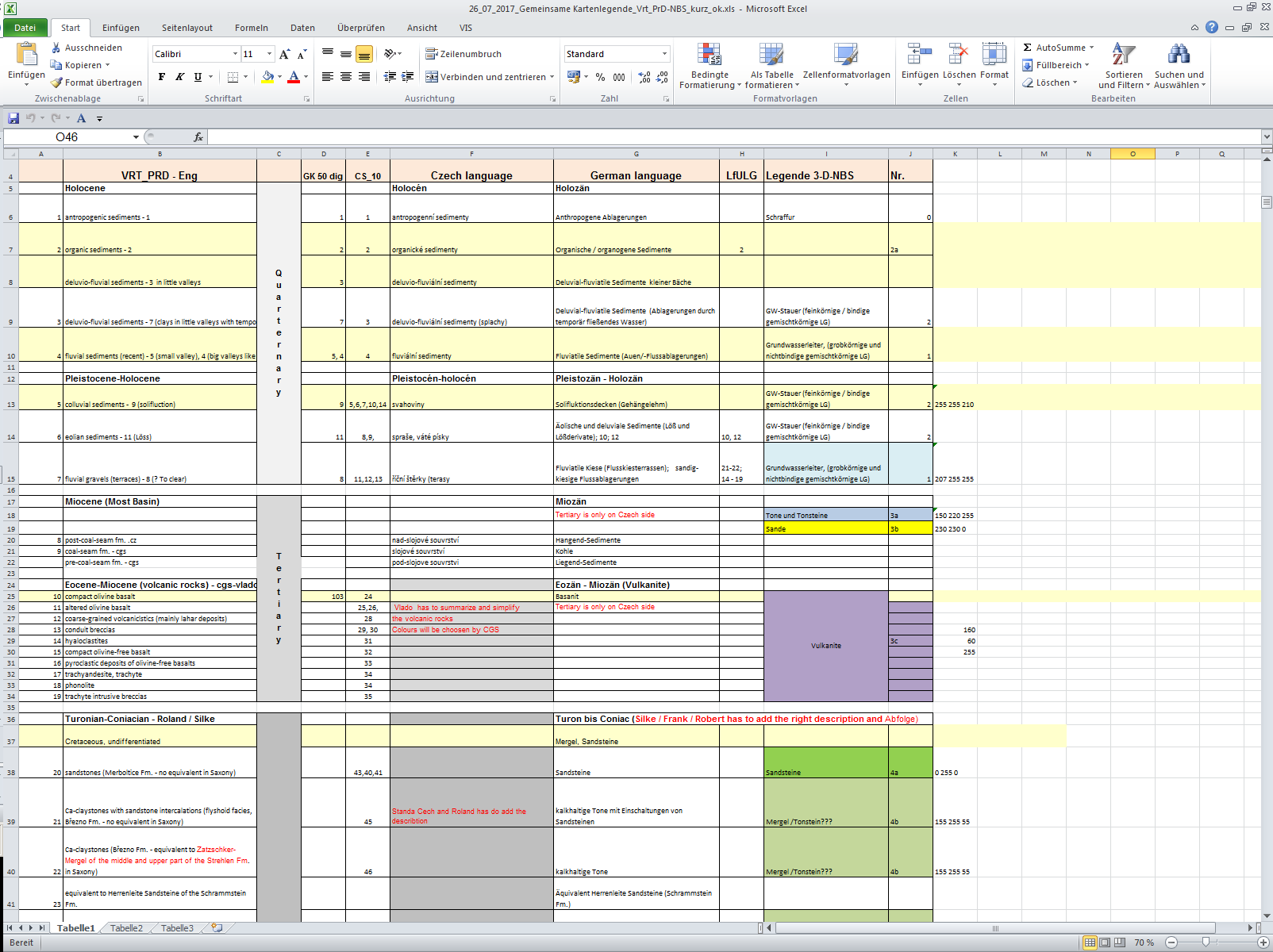 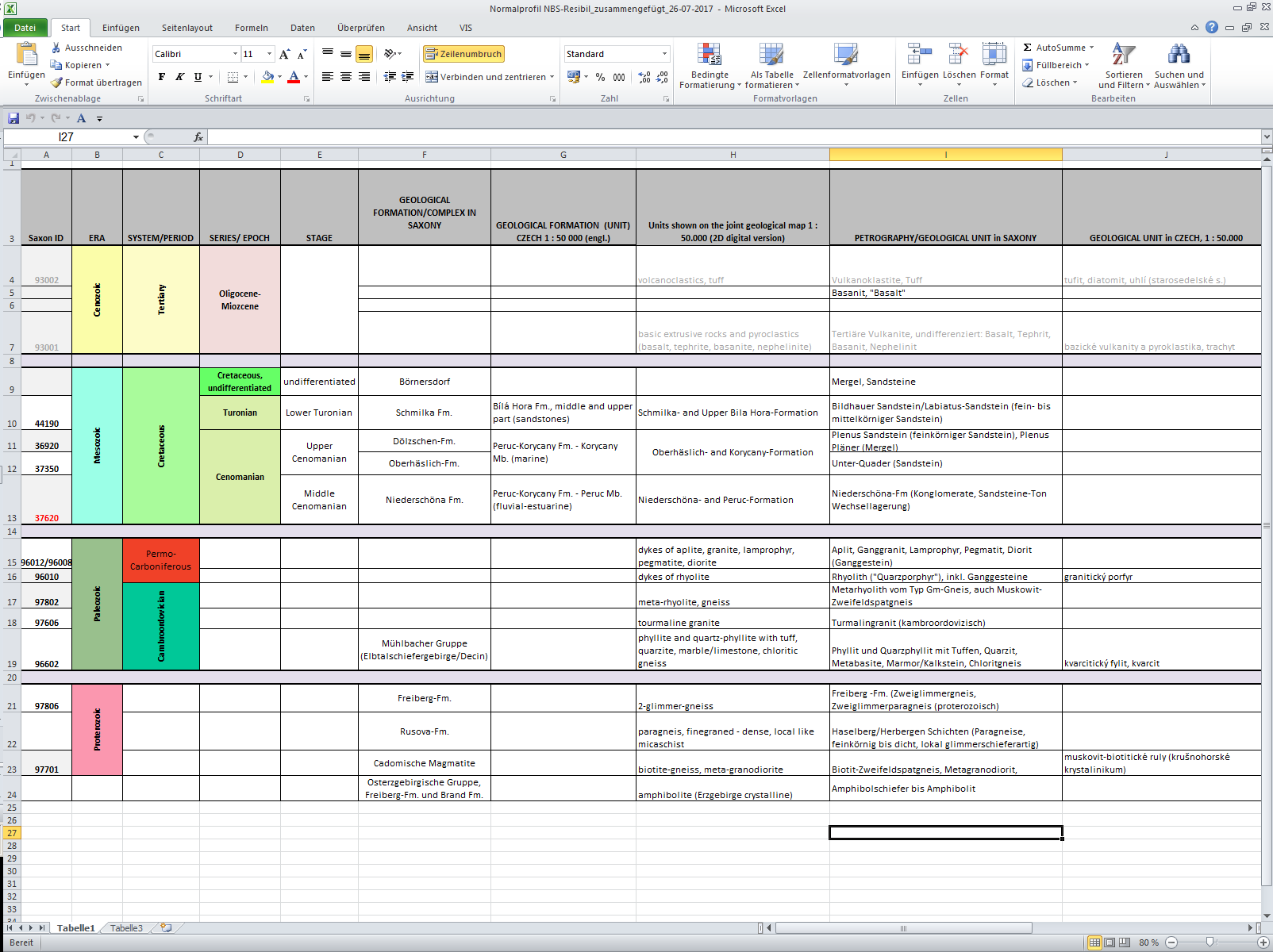 Grenzüberschreitende Zusammenarbeit zur Entwicklung des Eisenbahnverkehrs Sachsen – Tschechien (Antragsnummer: 100283037)
14
Geländeuntersuchungen /Kartierung 05-07/2017
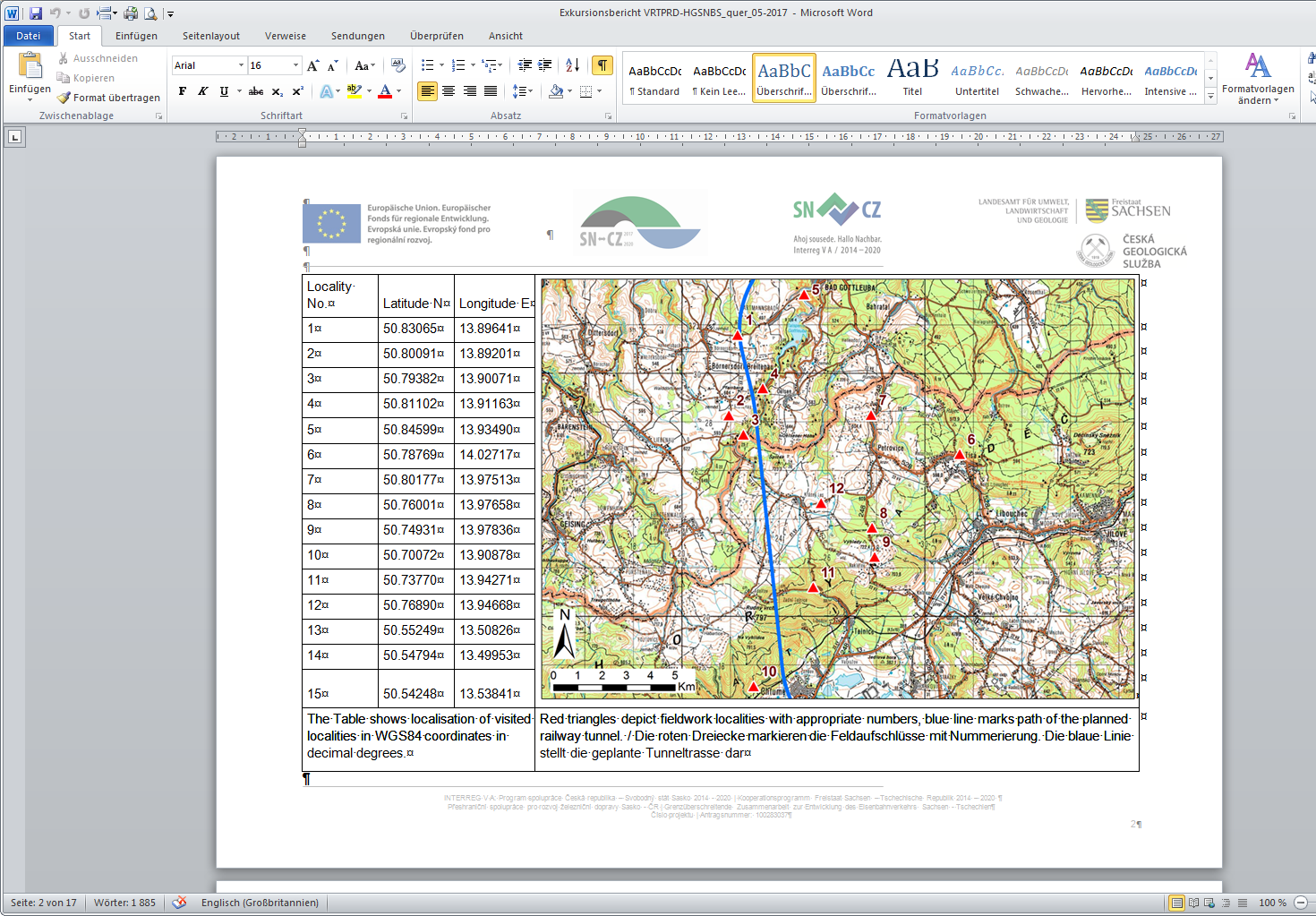 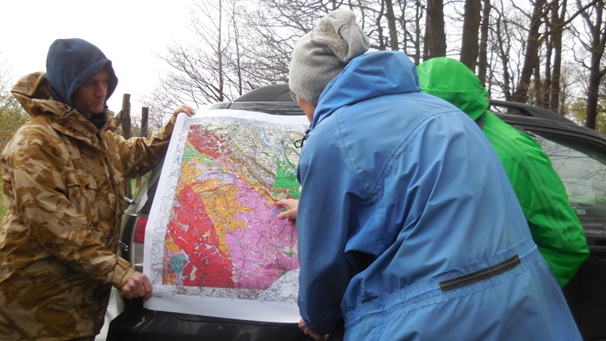 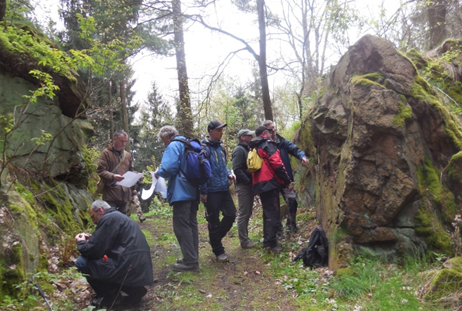 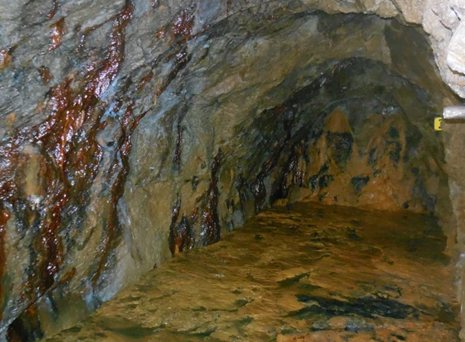 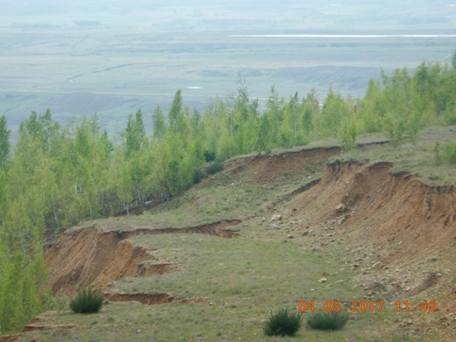 15
Grenzüberschreitende Zusammenarbeit zur Entwicklung des Eisenbahnverkehrs Sachsen – Tschechien (Antragsnummer: 100283037)
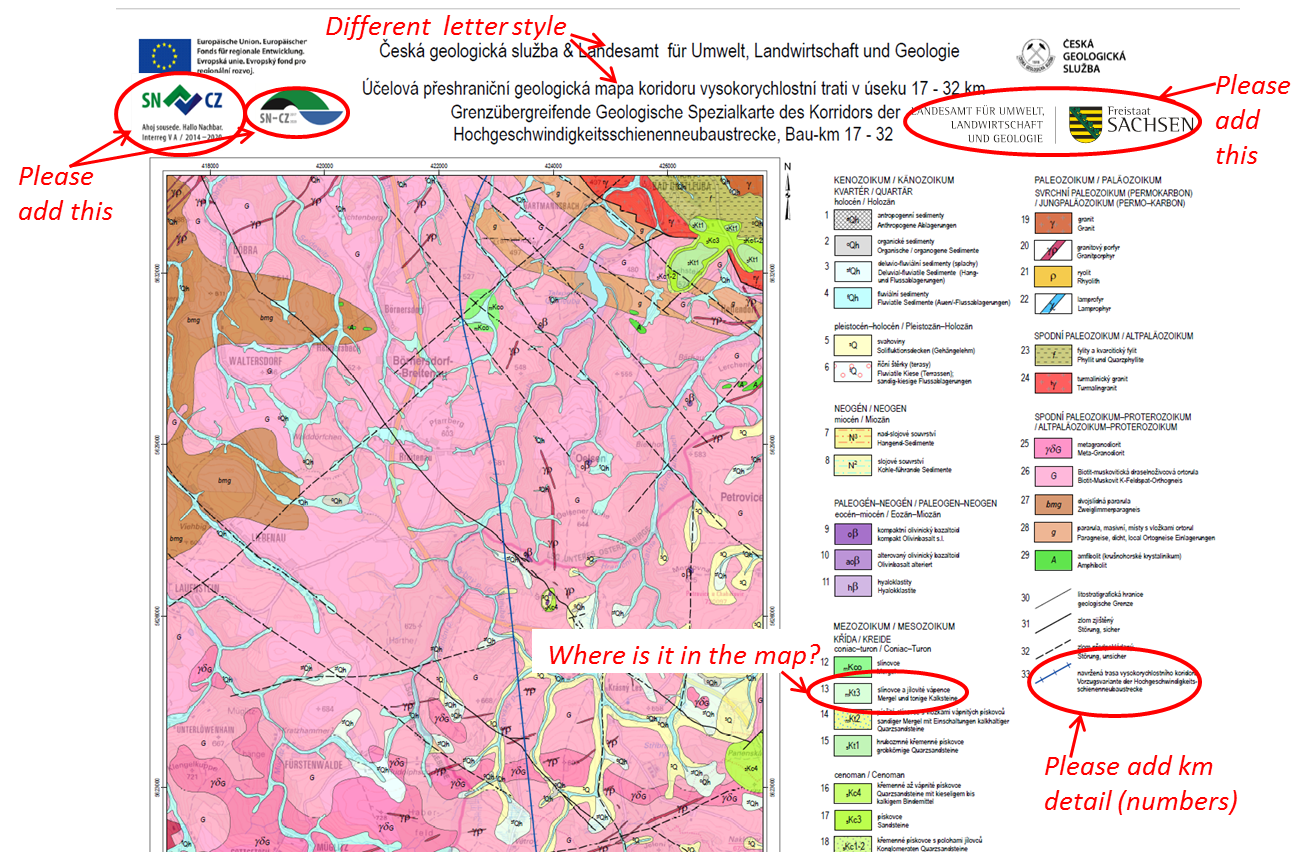 Erarbeitung der grenzüberschreitenden geologischenSpezialkarte und der Legende
Grenzüberschreitende Zusammenarbeit zur Entwicklung des Eisenbahnverkehrs Sachsen – Tschechien (Antragsnummer: 100283037)
16
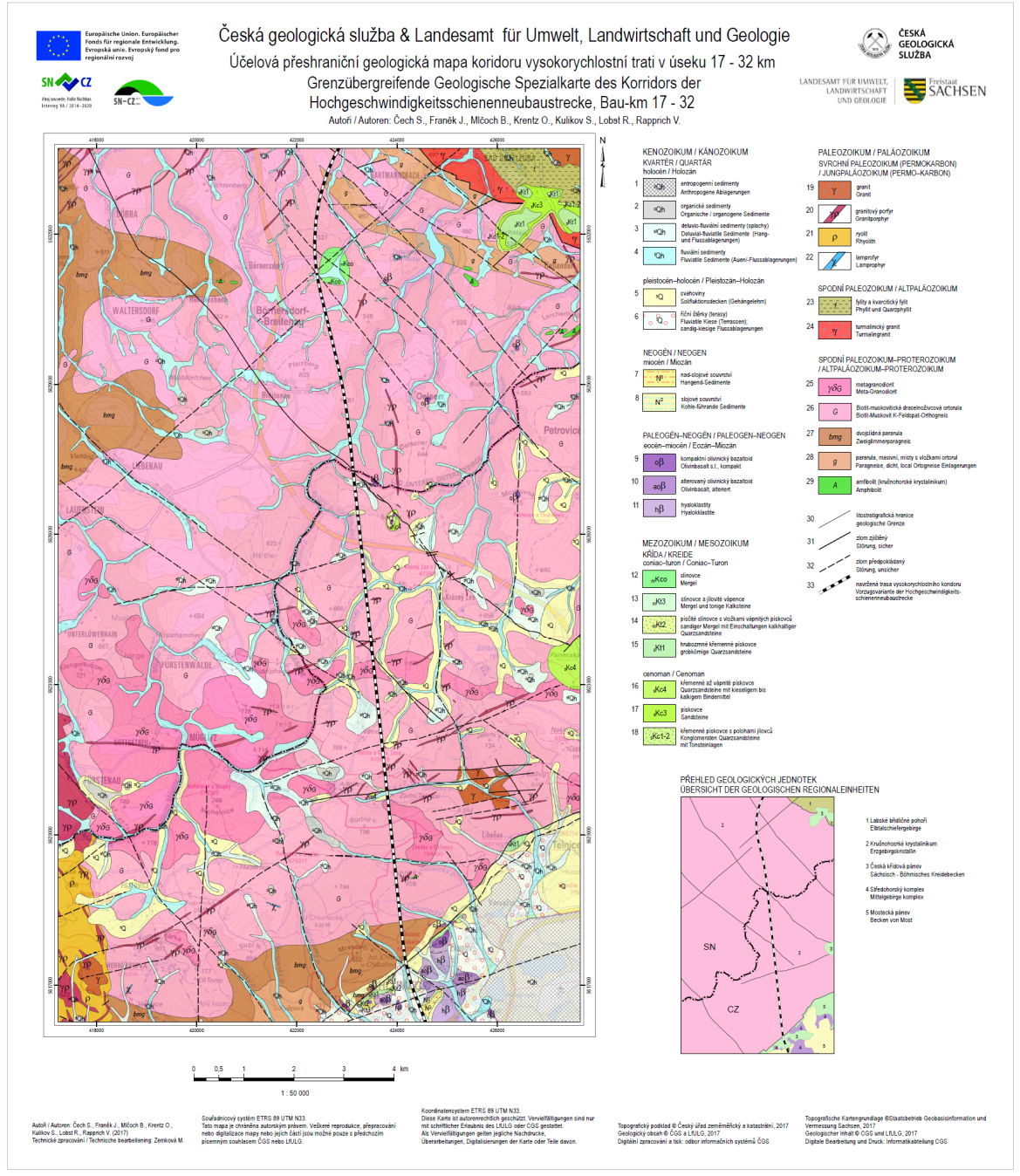 Grenzübergreifende 
Geologische Spezialkarte
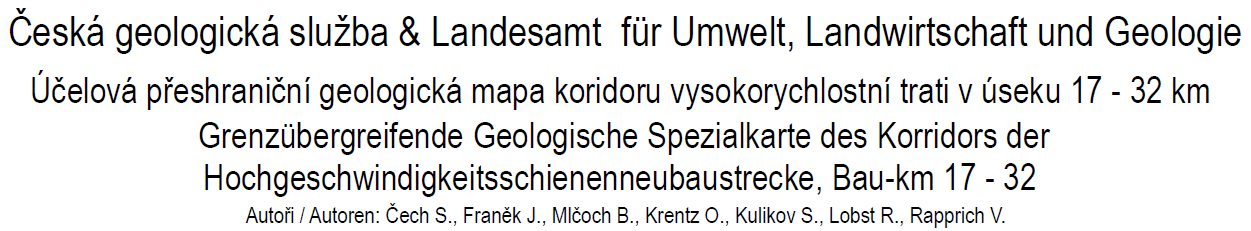 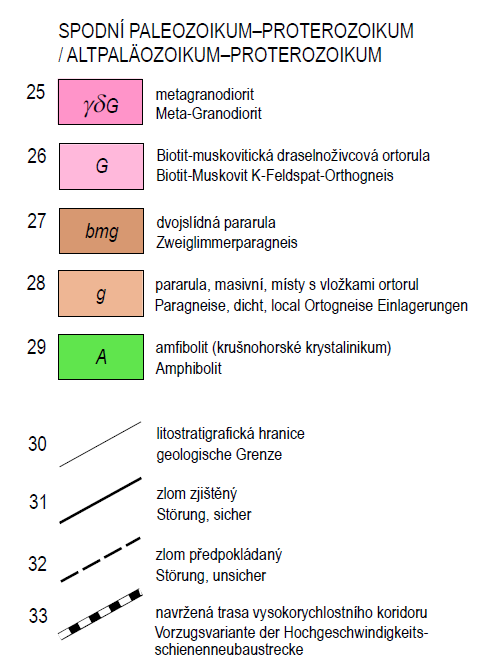 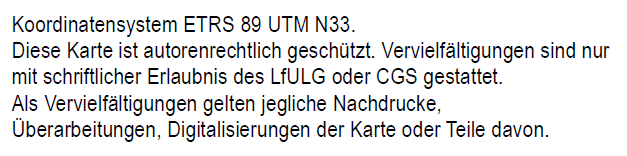 17
Grenzüberschreitende Zusammenarbeit zur Entwicklung des Eisenbahnverkehrs Sachsen – Tschechien (Antragsnummer: 100283037)
Geophysikalische Untersuchungen
Schwerpunktbereiche
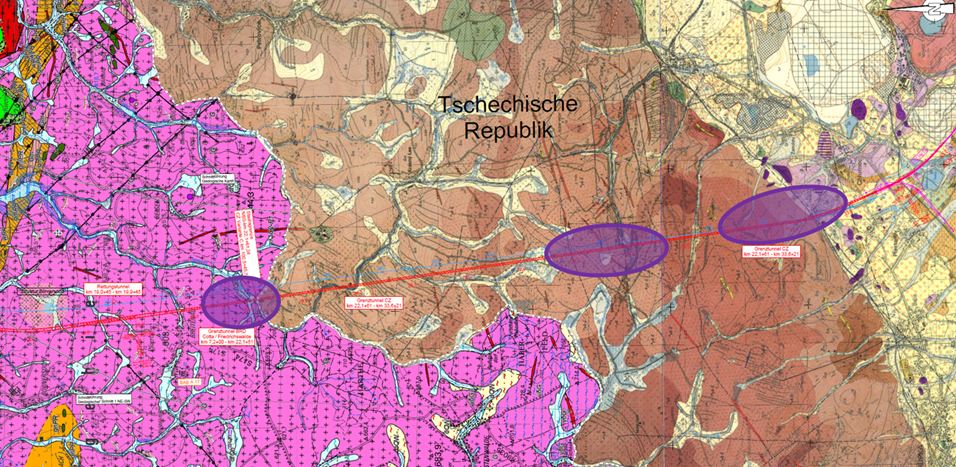 Erzgebirgsabbruch
Störungszone
Störungszone 
Döbra - Petrovice
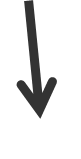 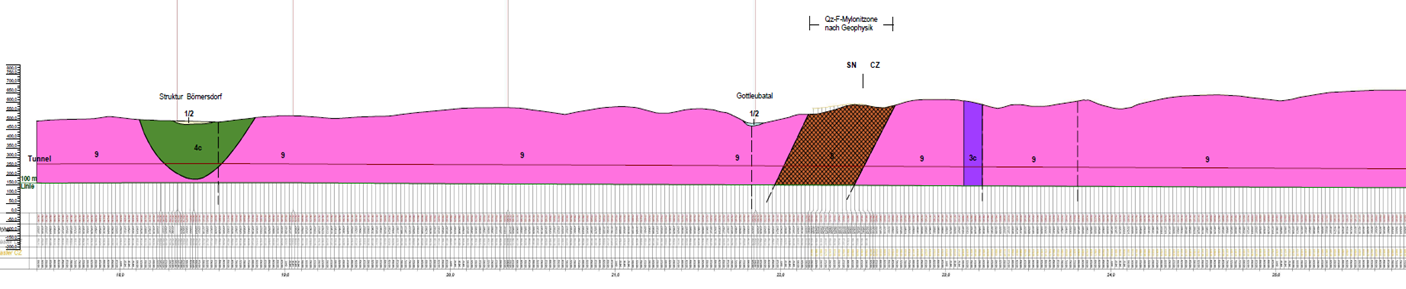 N
S
Struktur Börnersdorf
Gottleubatal
Erzgebirgsbasistunnel
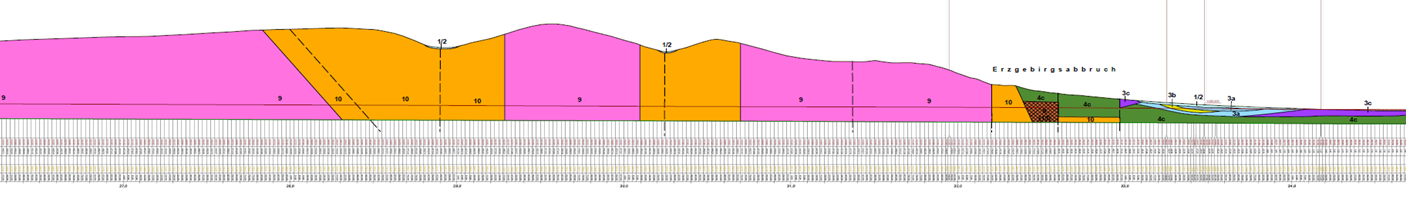 Erzgebirgsbasistunnel
Grenzüberschreitende Zusammenarbeit zur Entwicklung des Eisenbahnverkehrs Sachsen – Tschechien (Antragsnummer: 100283037)
18
Gemeinsame Geländearbeiten – geoelektrische Messungen
07 /2017
04 /2018
05 /2018
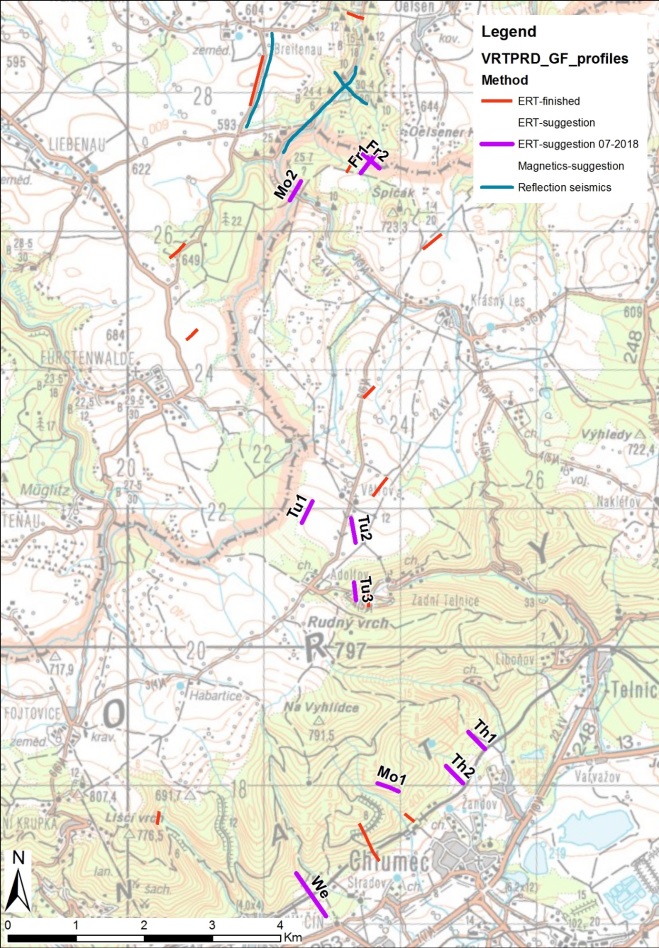 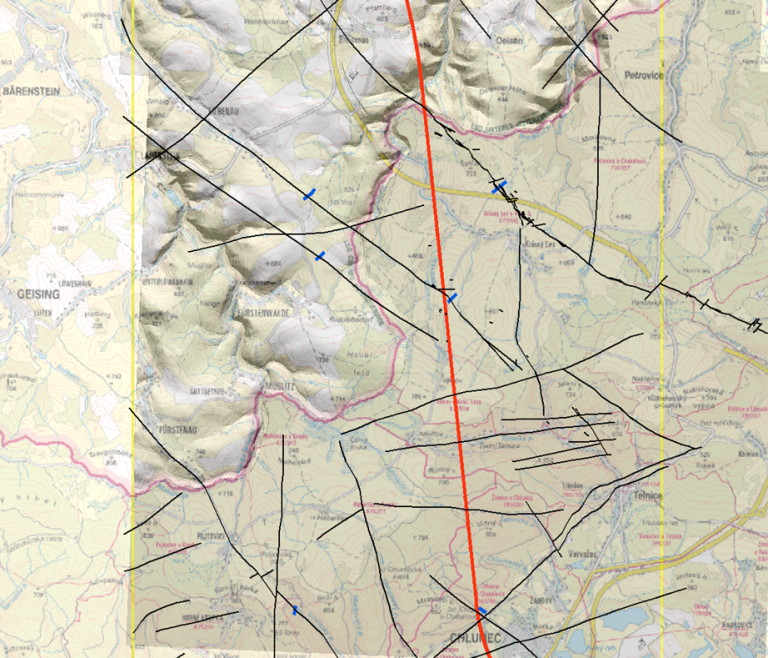 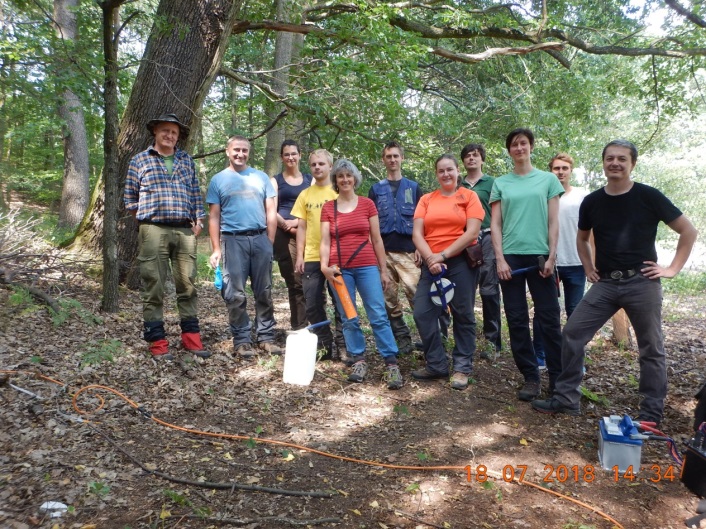 07 /2018
Grenzüberschreitende Zusammenarbeit zur Entwicklung des Eisenbahnverkehrs Sachsen – Tschechien (Antragsnummer: 100283037)
19
Gemeinsame Geophysikalische Untersuchungen
Geoelektrik
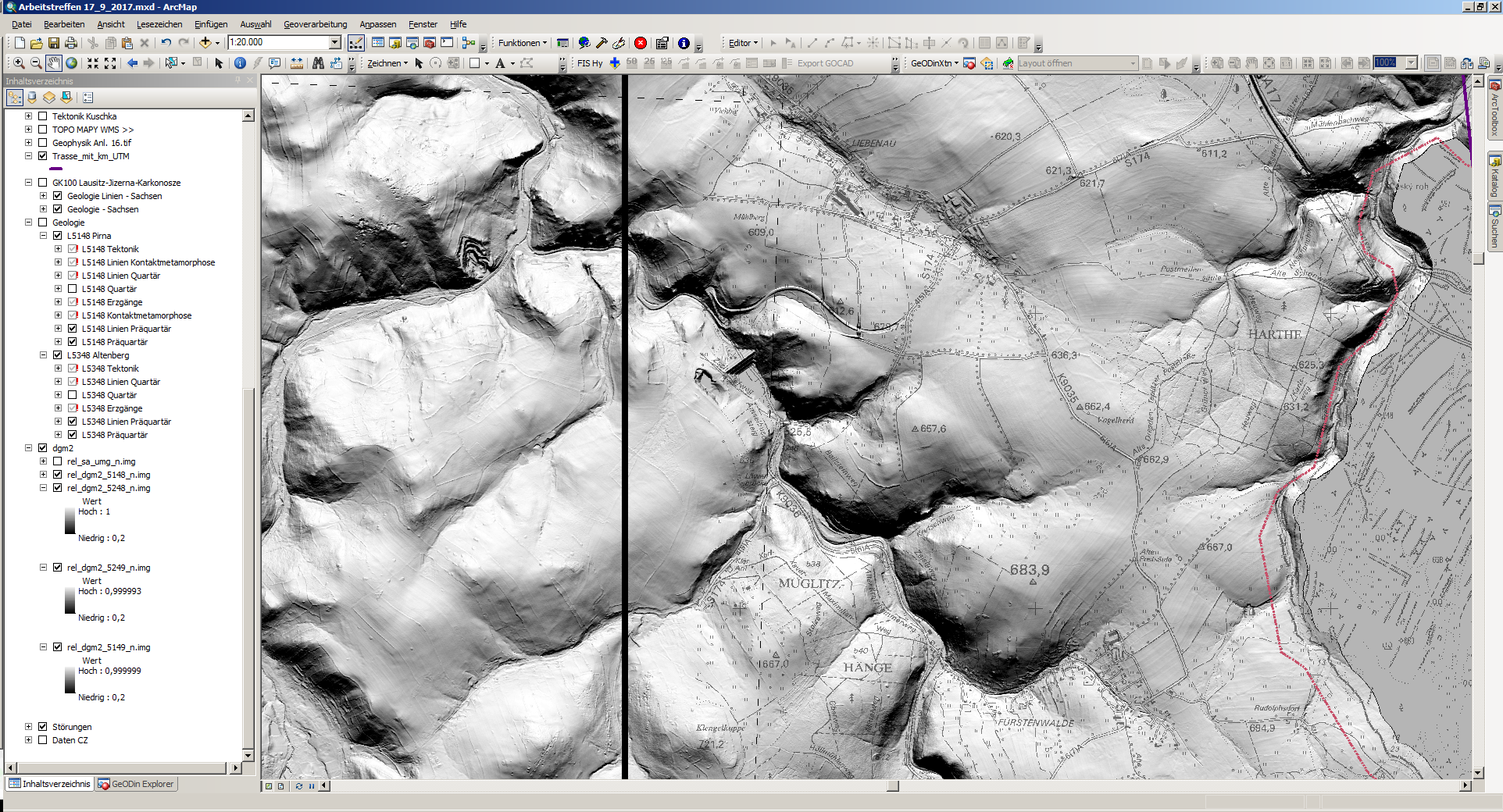 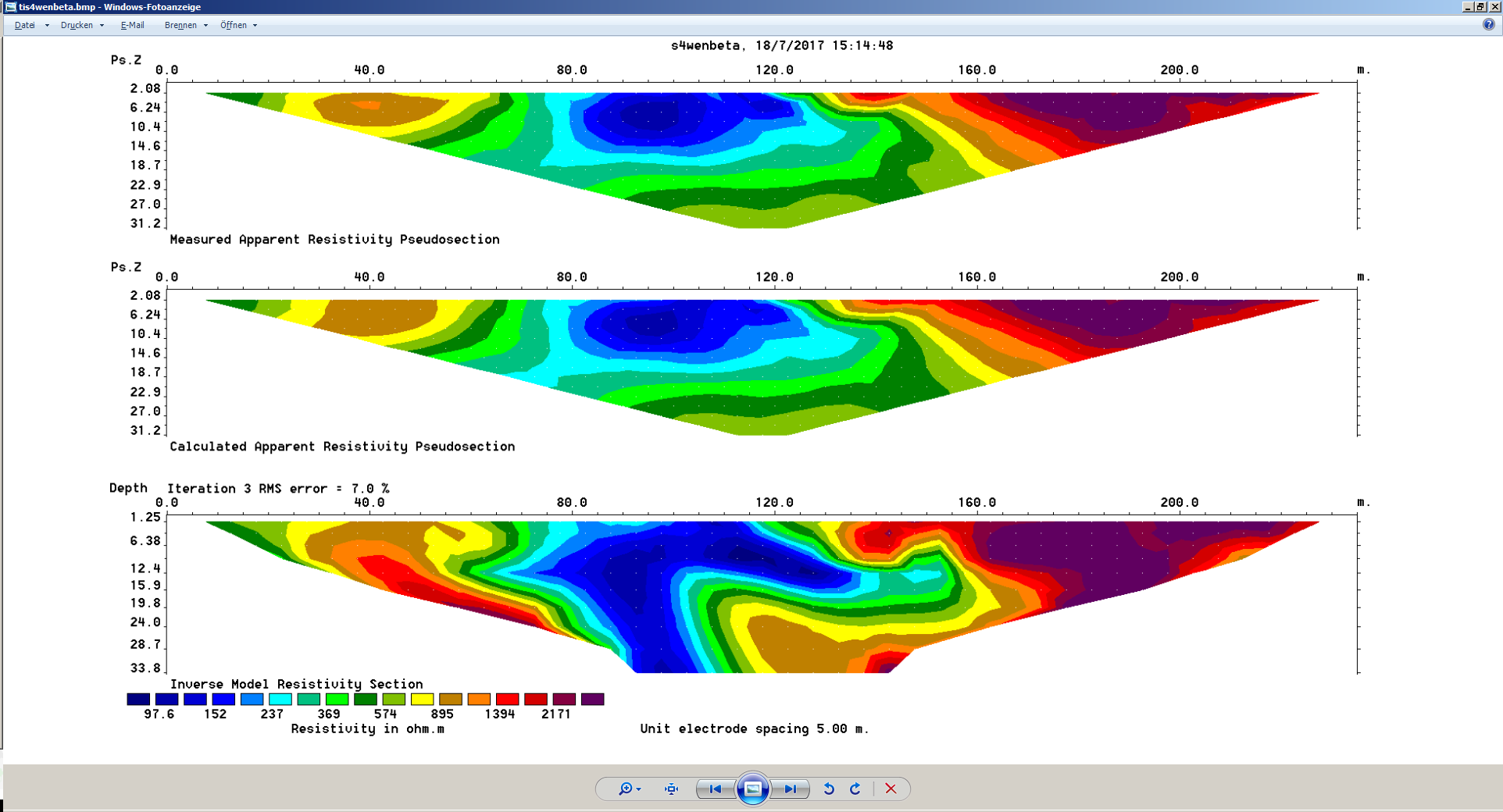 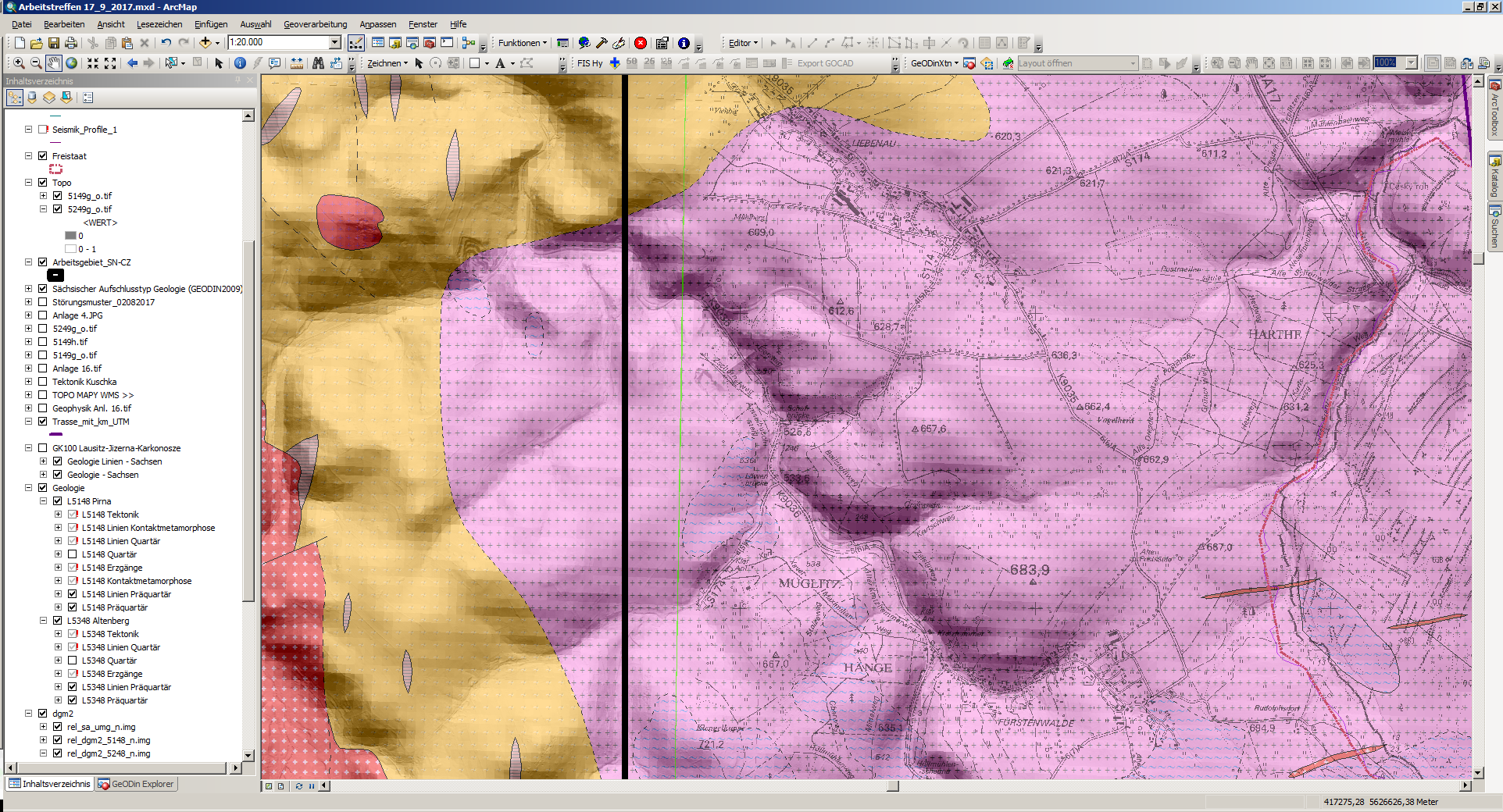 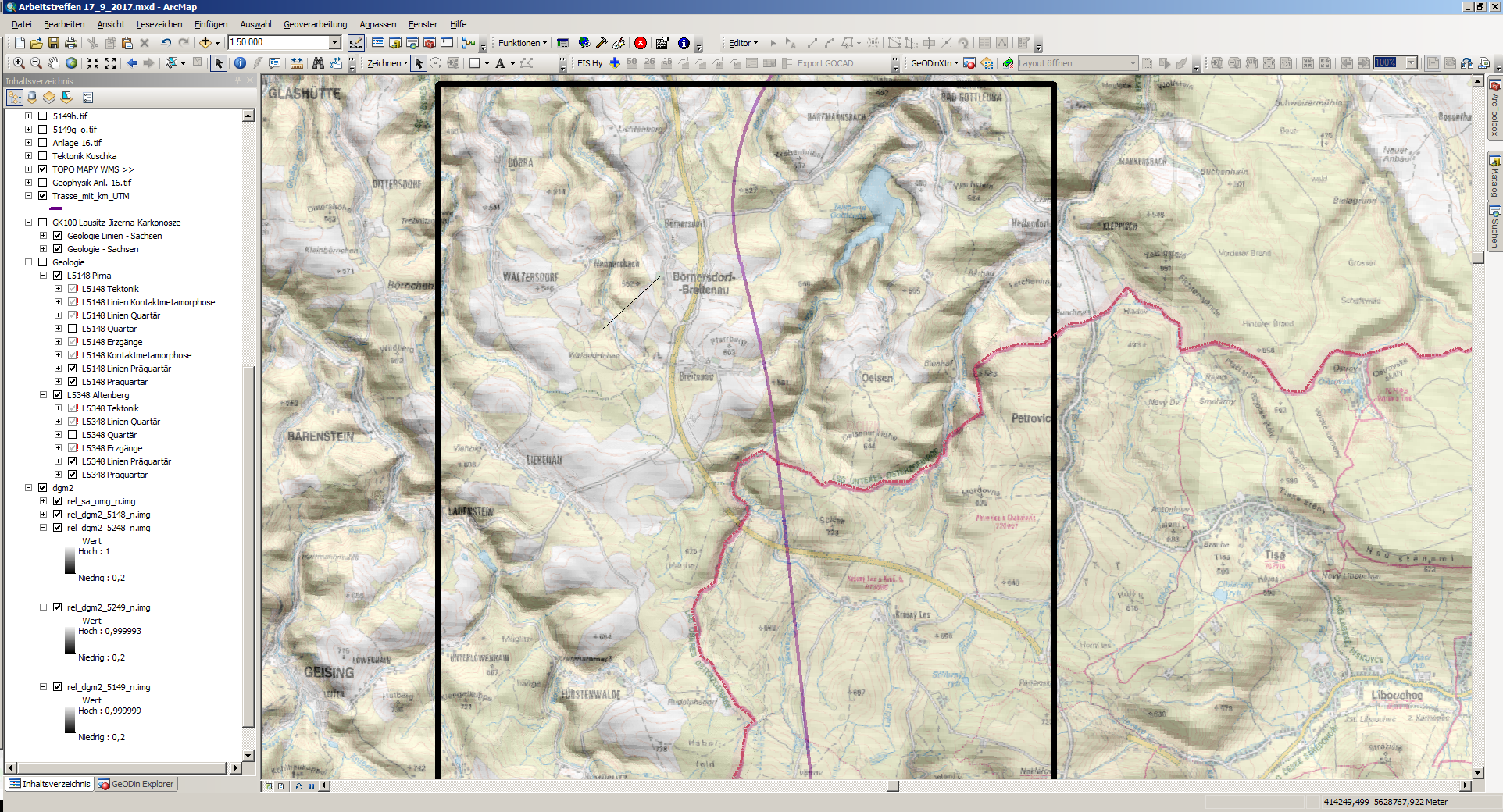 Grenzüberschreitende Zusammenarbeit zur Entwicklung des Eisenbahnverkehrs Sachsen – Tschechien (Antragsnummer: 100283037)
20
Geophysikalische Untersuchungen an der Struktur Börnersdorf
Seismik/3D-Modellierung
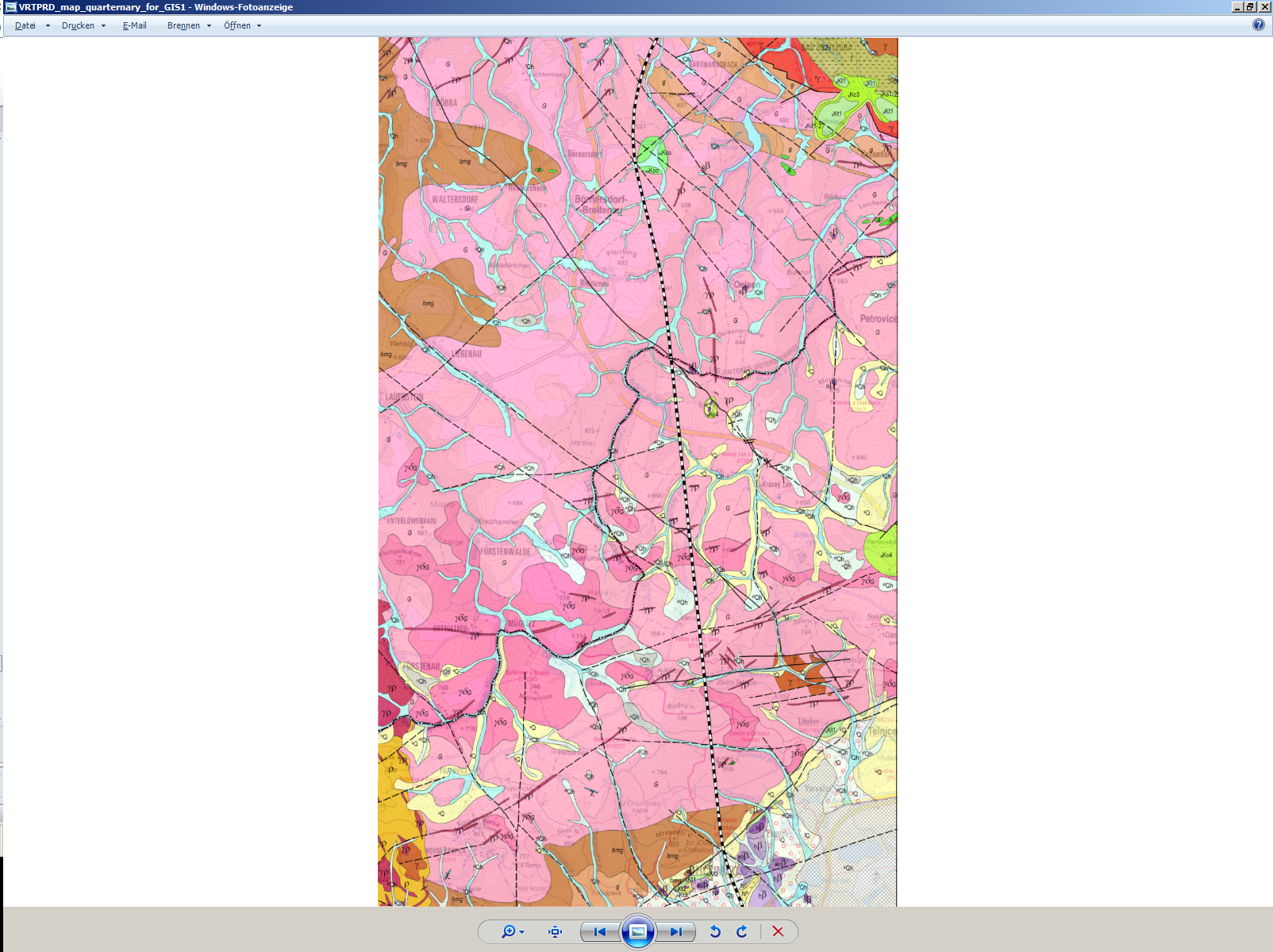 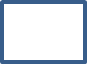 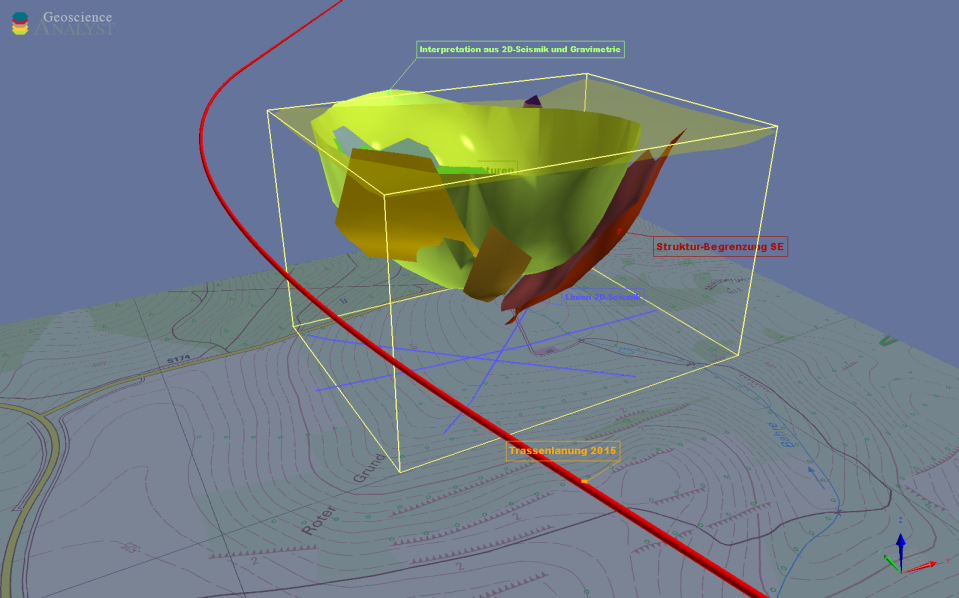 Struktur Börnersdorf 
Kreidevorkommen ungeklärter Entstehung im Erzgebirgskristallin
Grenzüberschreitende Zusammenarbeit zur Entwicklung des Eisenbahnverkehrs Sachsen – Tschechien (Antragsnummer: 100283037)
21
Geophysikalische Untersuchungen an der Struktur Börnersdorf
Seismik 2016 - 2017
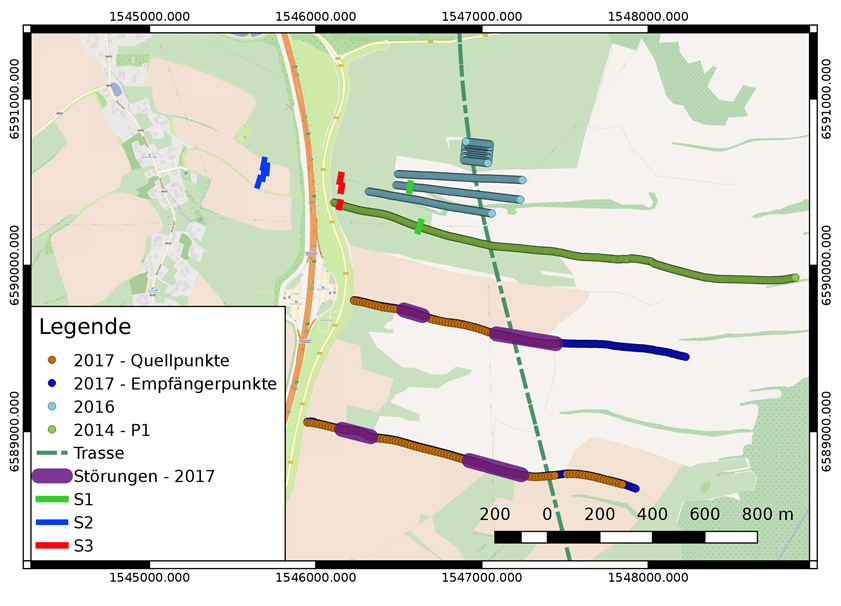 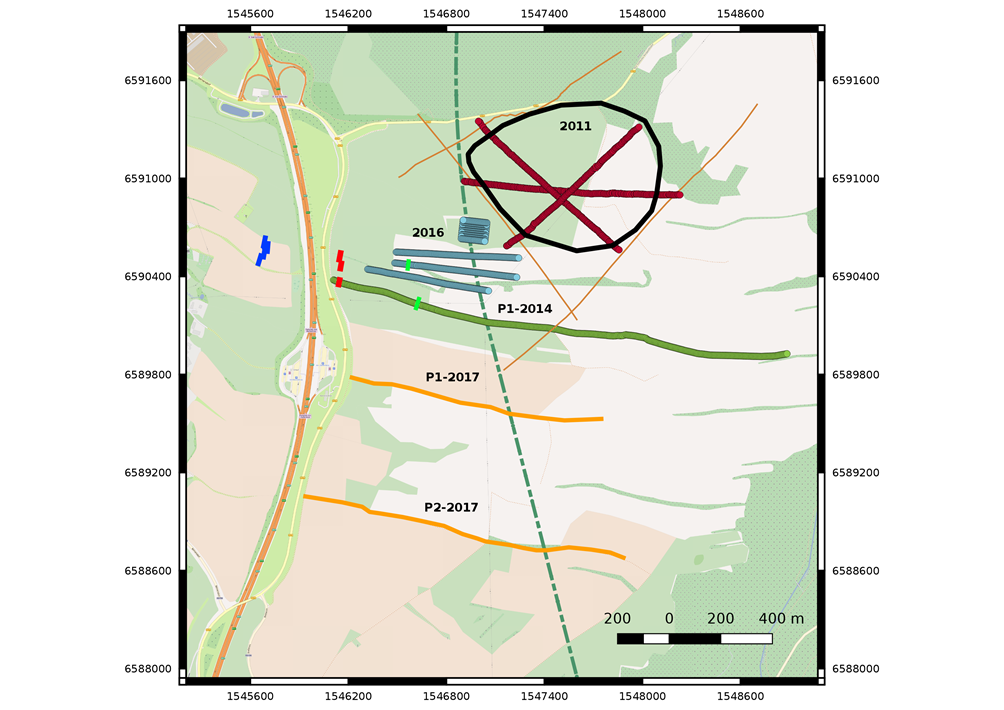 Profile der Messungen aus den Jahren 2014 und 2016 mit vermuteten Störungszonen 
(blaue, rote und grüne Linien), 
Messprofile 2017 mit vermuteten Störungen (lila) und der geplanten Tunneltrasse (grün gestrichelt).
Grenzüberschreitende Zusammenarbeit zur Entwicklung des Eisenbahnverkehrs Sachsen – Tschechien (Antragsnummer: 100283037)
22
Geophysikalische Untersuchungen
Seismik 2011 bis 2018
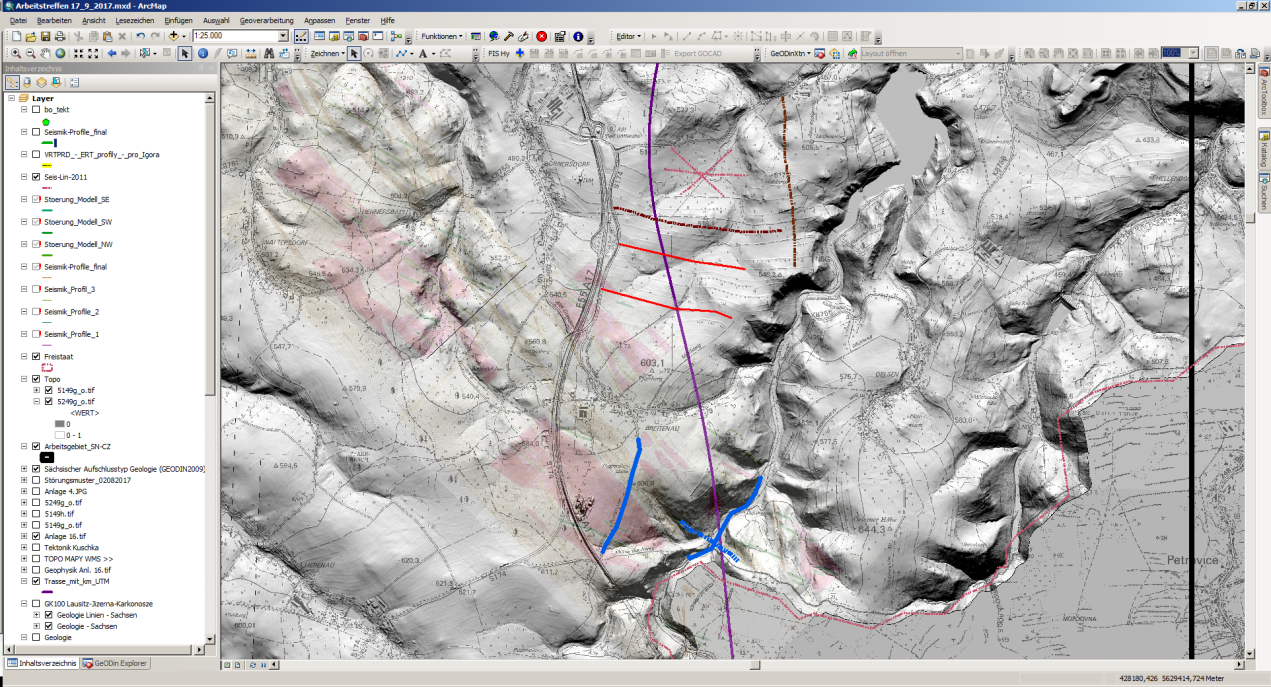 2011
2016
2014
2017
Seismik
2017
Grenzüberschreitende Zusammenarbeit zur Entwicklung des Eisenbahnverkehrs Sachsen – Tschechien (Antragsnummer: 100283037)
23
Geophysikalische Untersuchungen
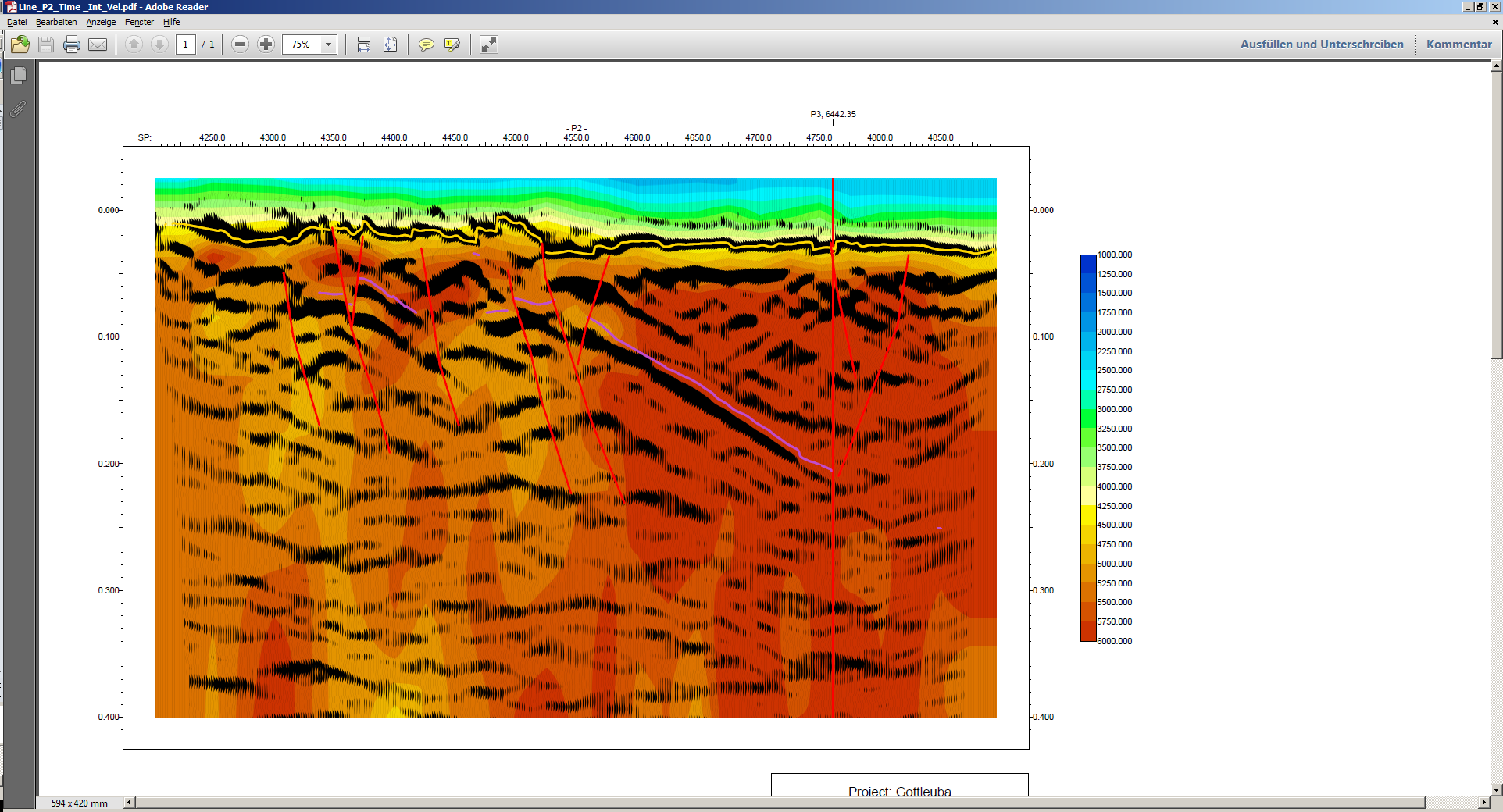 Seismik
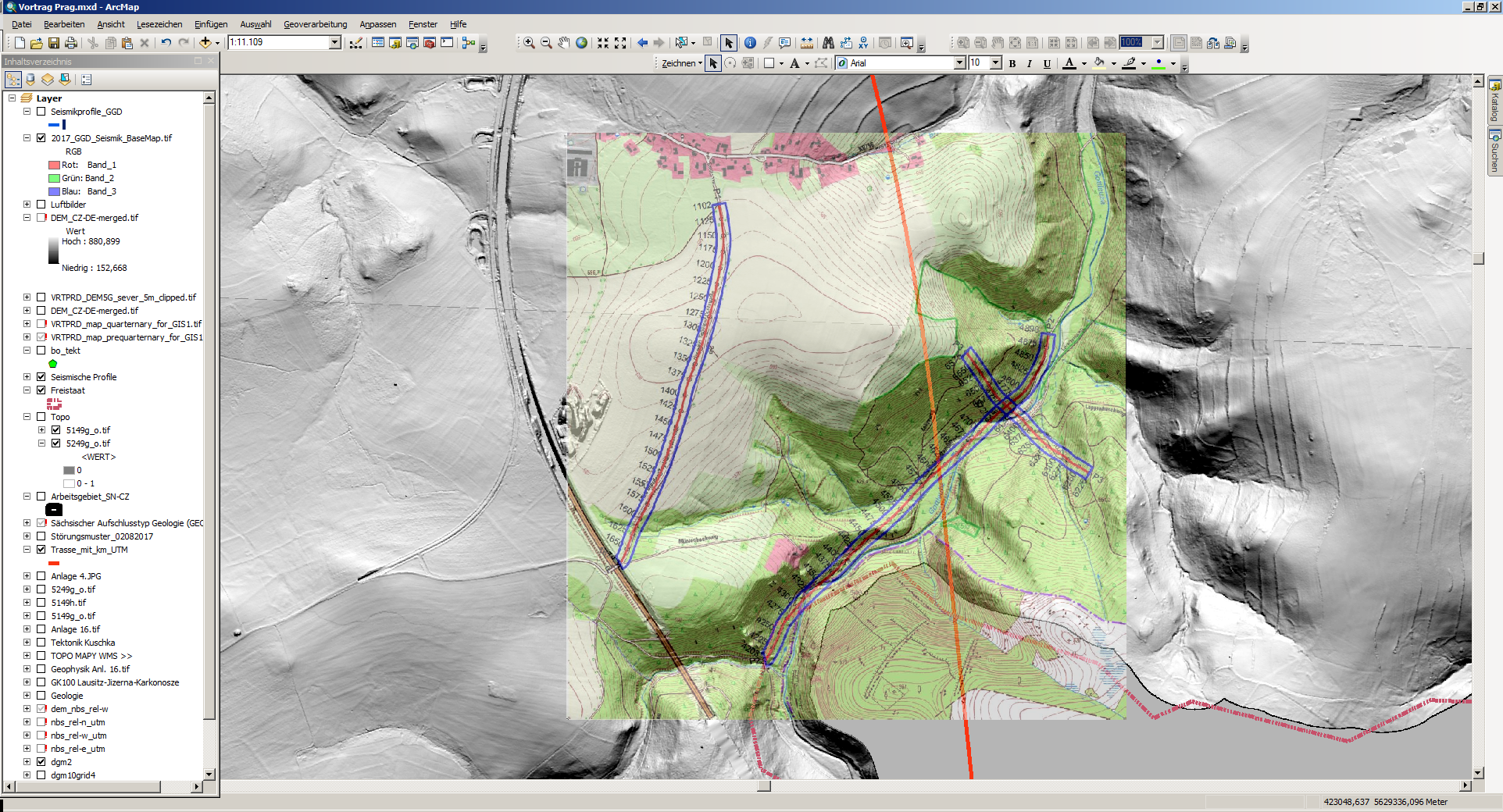 Breitenau
Struktur 
Petrovice-Döbra
Grenzüberschreitende Zusammenarbeit zur Entwicklung des Eisenbahnverkehrs Sachsen – Tschechien (Antragsnummer: 100283037)
24
Aktivitäten der Arbeitsgruppe Geologie, Meilenstein 2 / 3Činnosti pracovni skupiny geologiie, Milník  2 / 3
Gemeinsame Betrachtung. geologischer Störungszonen                                    Společné pozorování geologických zlomůí
Hydrogeolog. u. tekton. Kartierung  (Geländeuntersuchungen, Exkursionen)  /  Pokladová práce pro přípravovanou fázi vypracování přeshraniční geologické mapy  
Erstellung. eines grenzüberschreitenden geologischen 3-D-Modells              Vytvoření přeshraničního geologického 3D modelu
Auswertung des gemeinsamen geologischen 3-D-Modells und ermittelter Risiken und Konflikte  / Vyhodnocení společného 3D geolog. modelu a zjištěných rizik a střetů 
Verknüpfung der Ergebnisse der vorausgegangenen Projektaktivitäten, Bewertung der Ergebnisse der Arbeitsgruppen für die Bereiche Geologie und Verkehr / Propojení získaných výstupů předchozích aktivit projektu, posouzení výstupů geologické a dopravní pracovní skupiny^^
Grenzüberschreitende Zusammenarbeit zur Entwicklung des Eisenbahnverkehrs Sachsen – Tschechien (Antragsnummer: 100283037)
25
Geophysikalische Messungen bis 2018 zur Klärung von Störungsverläufen / Geofysikální průzkum v průběhu roku 2018 pro objasnění poruchových zón
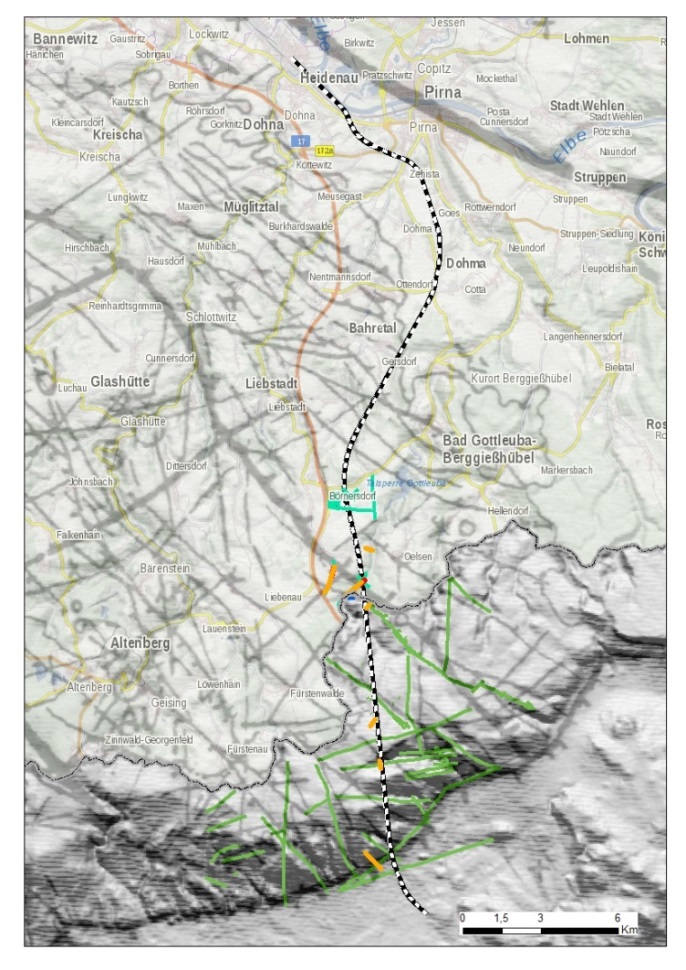 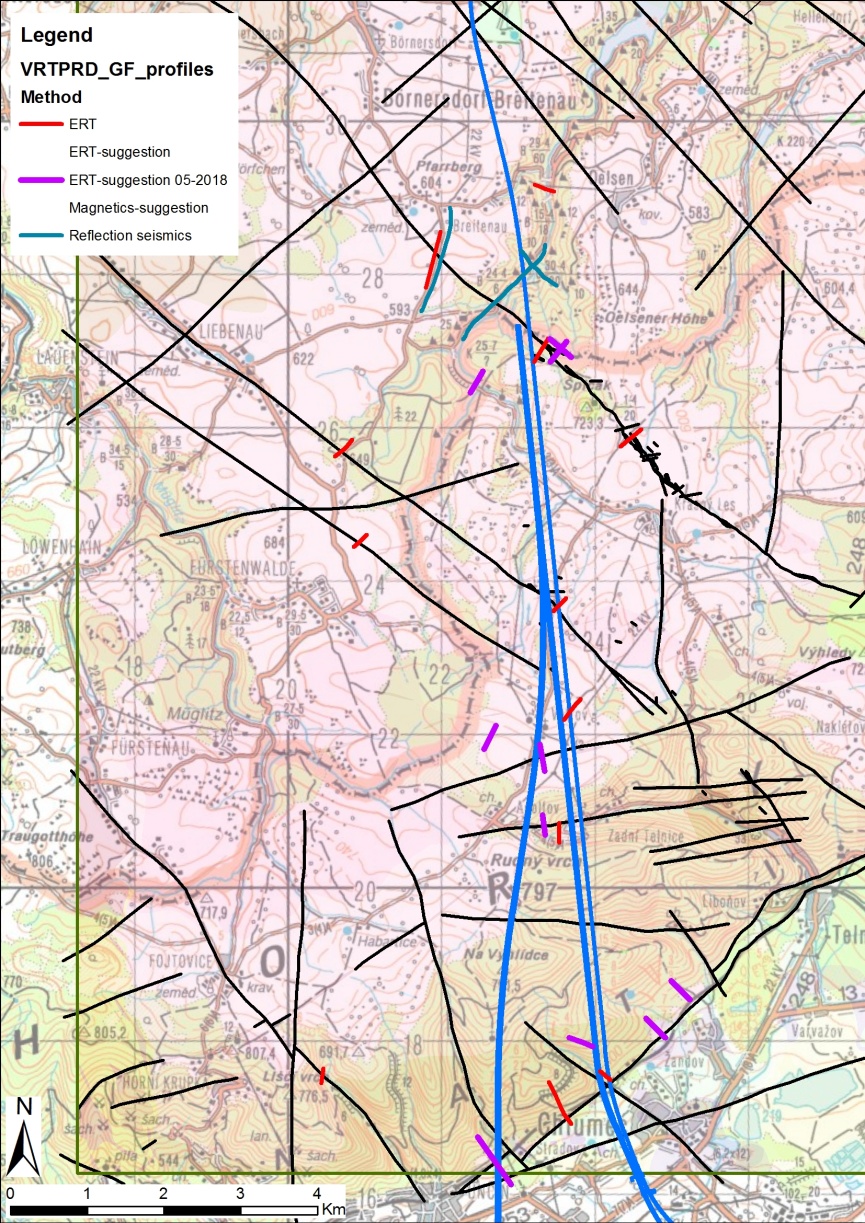 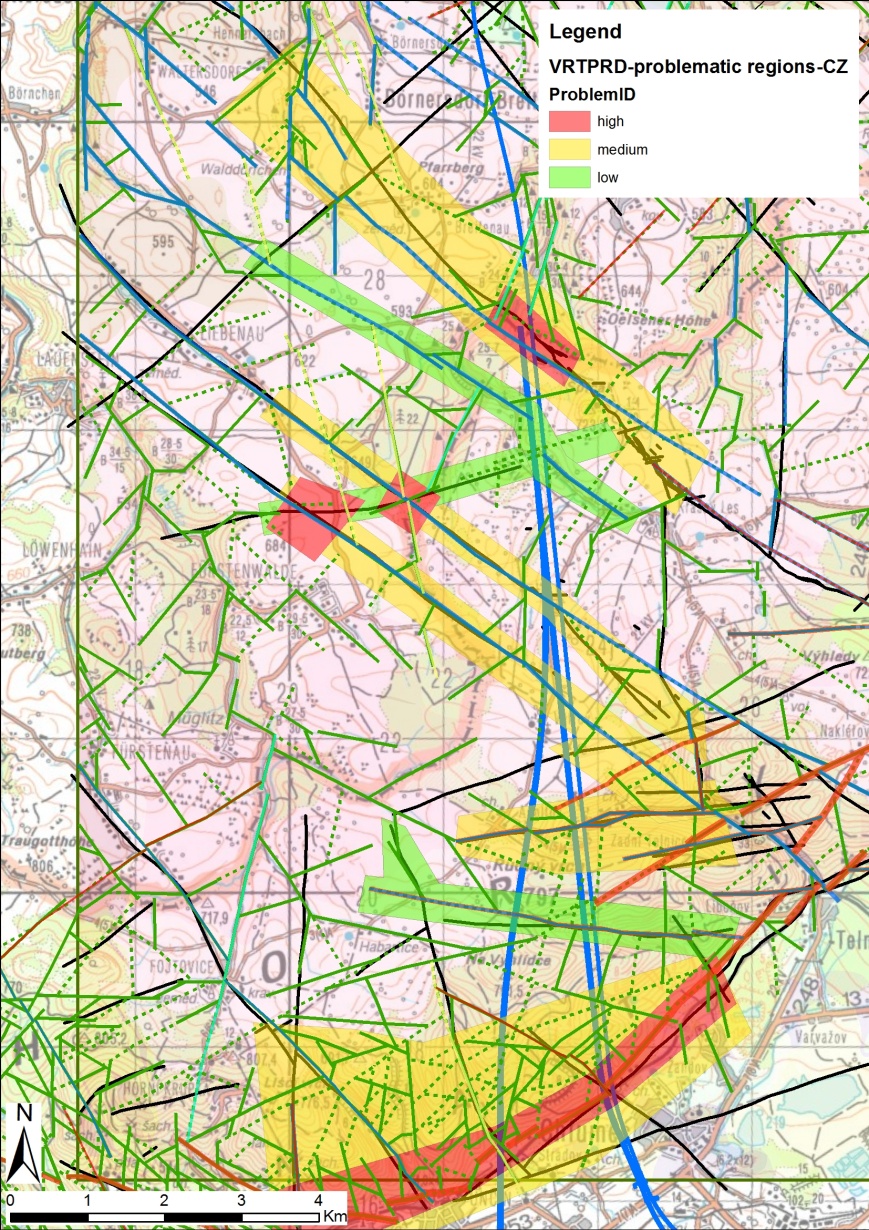 Strukur Petrovice-Döbra-Krásný les
2017 – insg. 7 Profile (2,1 km)
2018 – insg. 10 Profile (4,6 km)
Grenzüberschreitende Zusammenarbeit zur Entwicklung des Eisenbahnverkehrs Sachsen – Tschechien (Antragsnummer: 100283037)
Grenzüberschreitende Zusammenarbeit zur Entwicklung des Eisenbahnverkehrs Sachsen – Tschechien (Antragsnummer: 100283037)
26
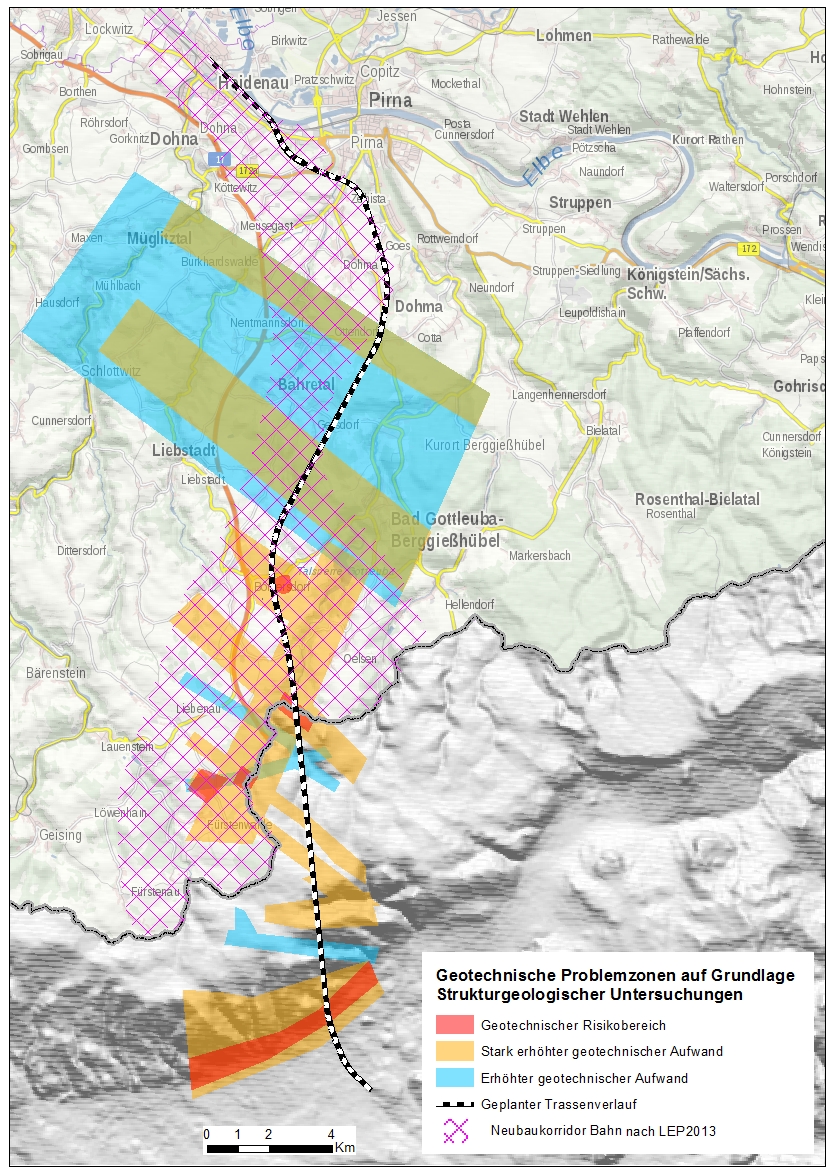 Ausweisung geologischer/geotechnischer Problemzonen bzw. Bereiche mit erhöhten technischen Aufwendungen
auf der Grundlage strukturgeologischer und geophysikalischer Untersuchungen
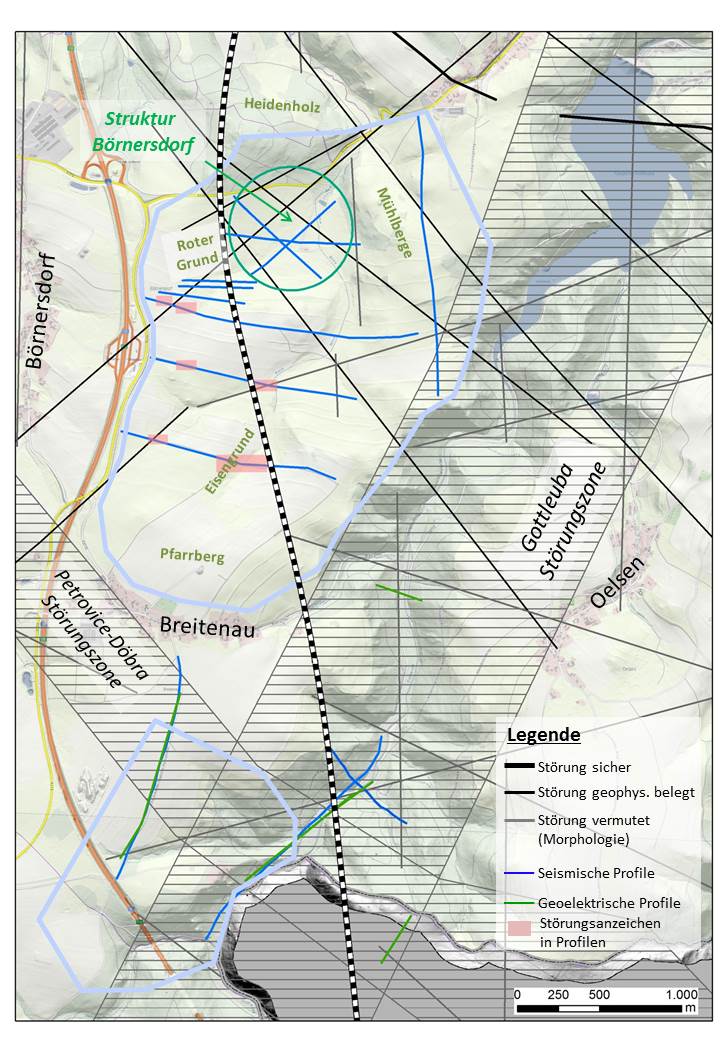 Blau = erhöhter geotechn. Aufwand
Orange  = stark erhöhter geotechn. Aufwand
Rot = geotechnischer Risikobereich
Grenzüberschreitende Zusammenarbeit zur Entwicklung des Eisenbahnverkehrs Sachsen – Tschechien (Antragsnummer: 100283037)
[Speaker Notes: Die angehängte Karte zeigt den Korridor für die NBS DD-Prag gemäß LEP 2013. Wir haben diesen in unsere GIS-Projekt integriert und die Darstellung durch die von den tschechischen und sächsischen Geologen ausgewiesenen Problembereiche ergänzt. Die 3-gestufte Darstellung basiert auf der Auswertung vorhandener strukturgeologischer Kartenwerke und den bisher im Betrachtungsraum durchgeführten geophysikalischen Messungen. Sie ist quasi „brandaktuell“. Die Abstufung versteht sich wie bei einem Ampelsystem von Rot (besonders hohes geotechnisches Risiko) nach blau (geringeres geotechnisches Risiko). Technisch ist sicher alles machbar, aber es ist wie überall eine Frage der technischen Aufwendungen, der Beherrschbarkeit und damit der Kosten für Bau, Betrieb und Wartung. Wir möchten daher unseren Vorschlag, den Korridor für das Raumordnungsverfahren am Korridor des LEP zu orientieren mit der angehängten Karte bekräftigen und argumentativ untermauern.]
Aktivitäten im Q4 / 2018
Kartierungsarbeiten im Umfeld der Talsperre Gottleuba
Zusammenarbeit mit verschiedenen Universitäten, Institutionen und Behörden
Betreuung der Masterarbeit:                                                         Untersuchungen zur Anisotropie von Gneisen hinsichtlich des  Abrasivität-sverhaltens unter Berücksichtigung petrographischer Eigenschaften im Umfeld des geplanten Erzgebirgsbasistunnels der Eisenbahn-Neubaustrecke Dresden – Prag
Betreuung der Masterarbeit:                                             Geowissenschaftliche Risikoanalyse zur möglichen Beeinträchtigung der Funktionalität der Talsperre Gottleuba durch den Bau des geplanten Erzgebirgsbasistunnels der Eisenbahn-Neubaustrecke Dresden – Prag
Grenzüberschreitende Zusammenarbeit zur Entwicklung des Eisenbahnverkehrs Sachsen – Tschechien (Antragsnummer: 100283037)
28
Kartierungsarbeiten (Juli/August 2018)Struktur Börnersdorf, Struktur Petrovice-Döbra, Gottleubatal
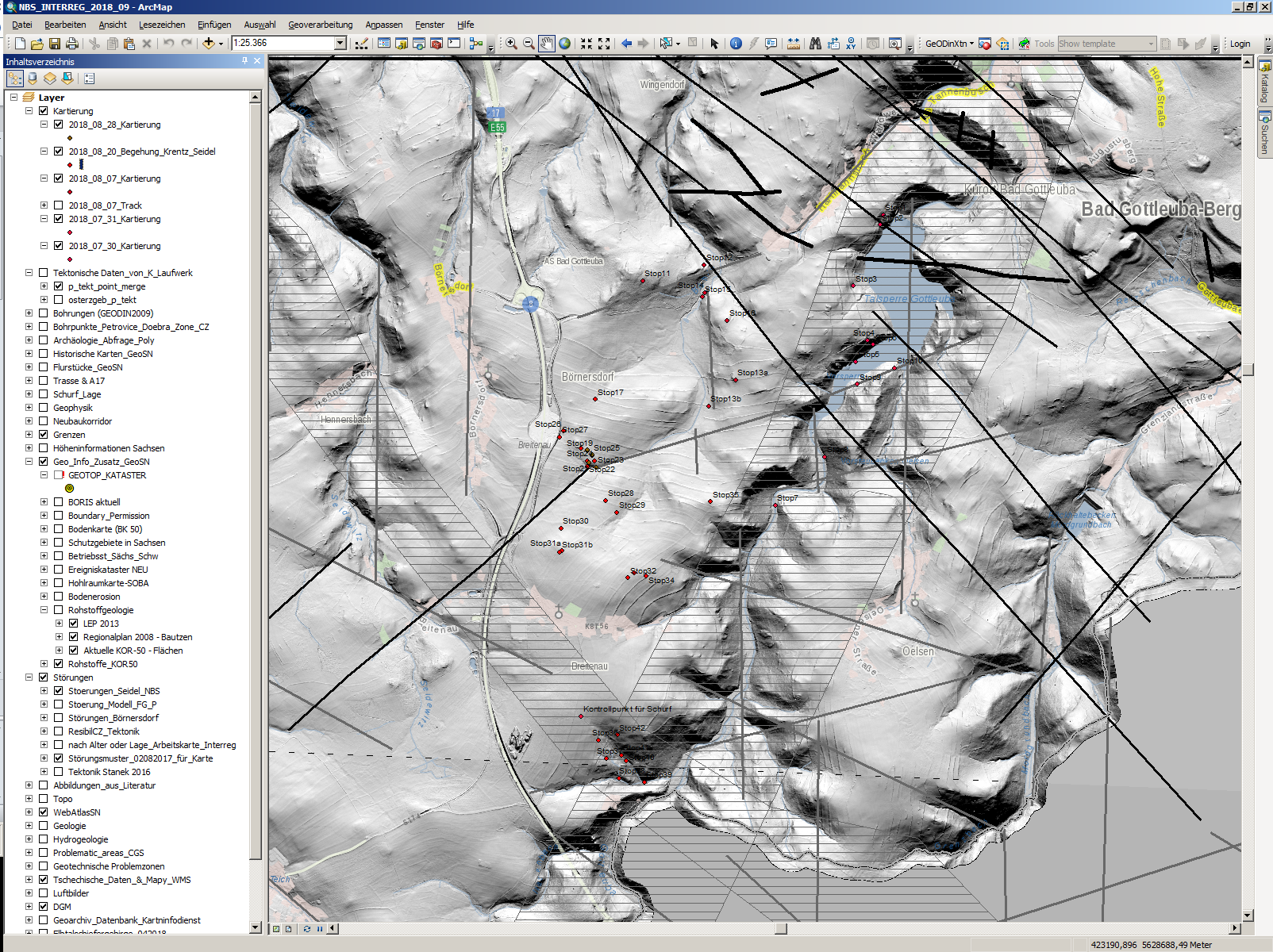 vermutete und nachgewiesene Störungen
Störungszonen von Petrovice-Döbra und des Gottleubatales
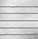 Kartierungspunkte
Grenzüberschreitende Zusammenarbeit zur Entwicklung des Eisenbahnverkehrs Sachsen – Tschechien (Antragsnummer: 100283037)
29
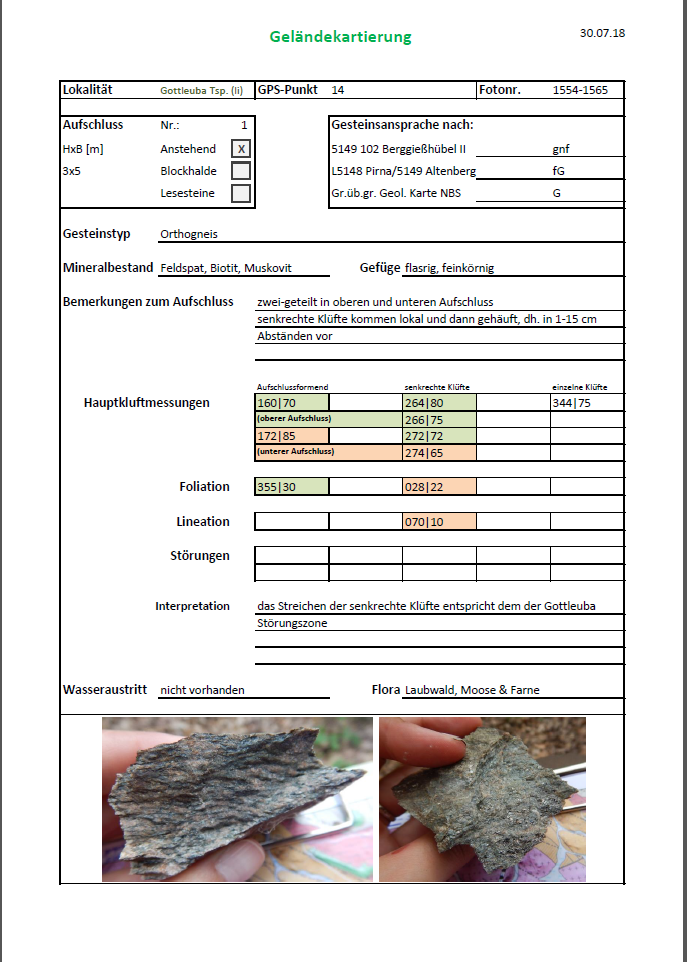 Feldarbeiten und Dokumentation
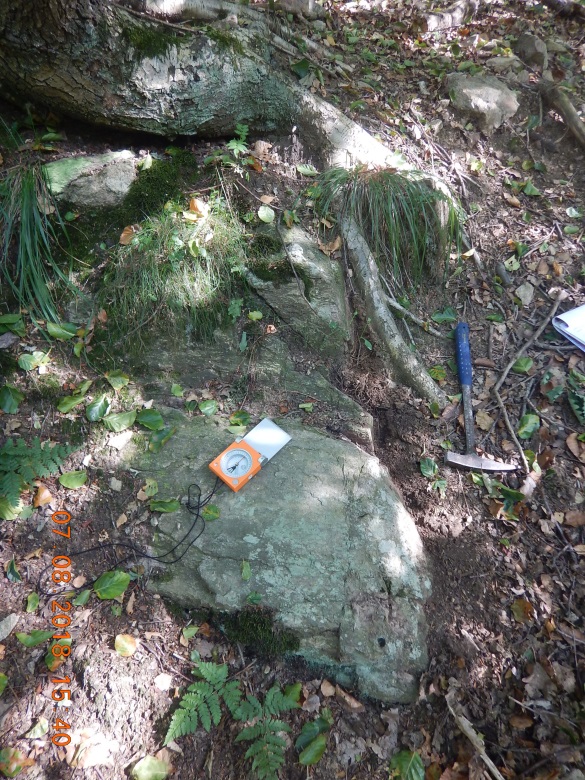 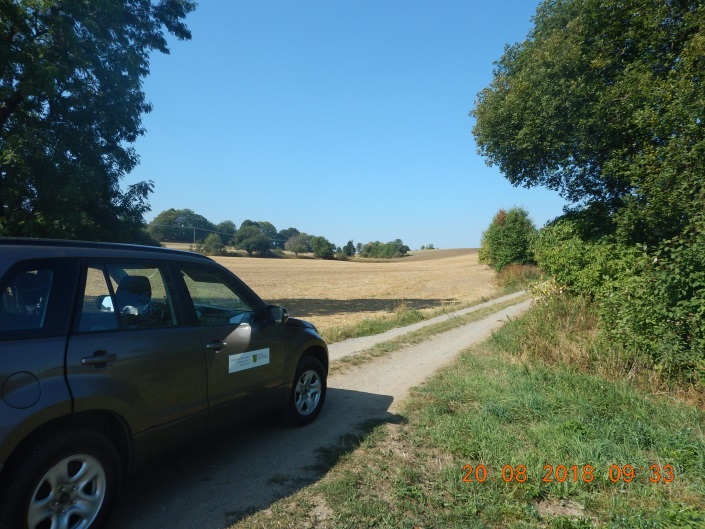 Grenzüberschreitende Zusammenarbeit zur Entwicklung des Eisenbahnverkehrs Sachsen – Tschechien (Antragsnummer: 100283037)
30
Kartierungsarbeiten Fotodokumentation und Karte der Nassstellen
Gebiete für eine detaillierte Nassstellenkartierung (hellblau umrandet)
Zwei bereits aufgenommene Quellen sind im Einzugsbereich der Bahre markiert
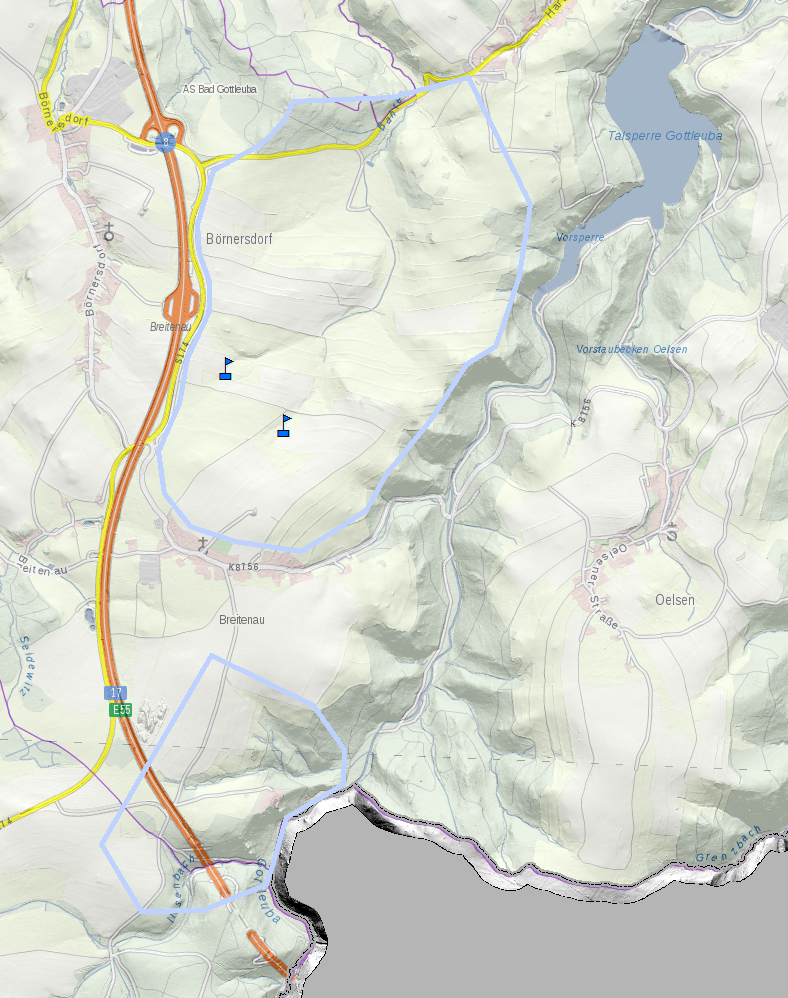 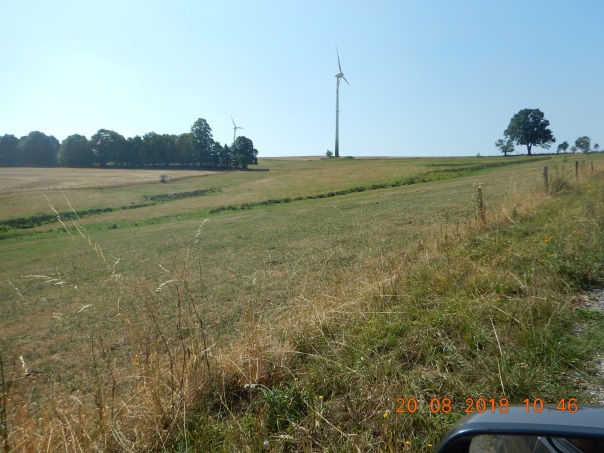 Bahre
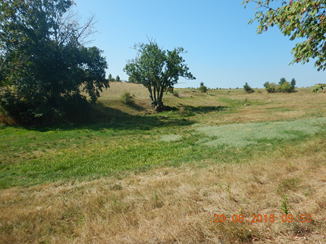 Grenzüberschreitende Zusammenarbeit zur Entwicklung des Eisenbahnverkehrs Sachsen – Tschechien (Antragsnummer: 100283037)
31
Kartierungsarbeiten in 2018
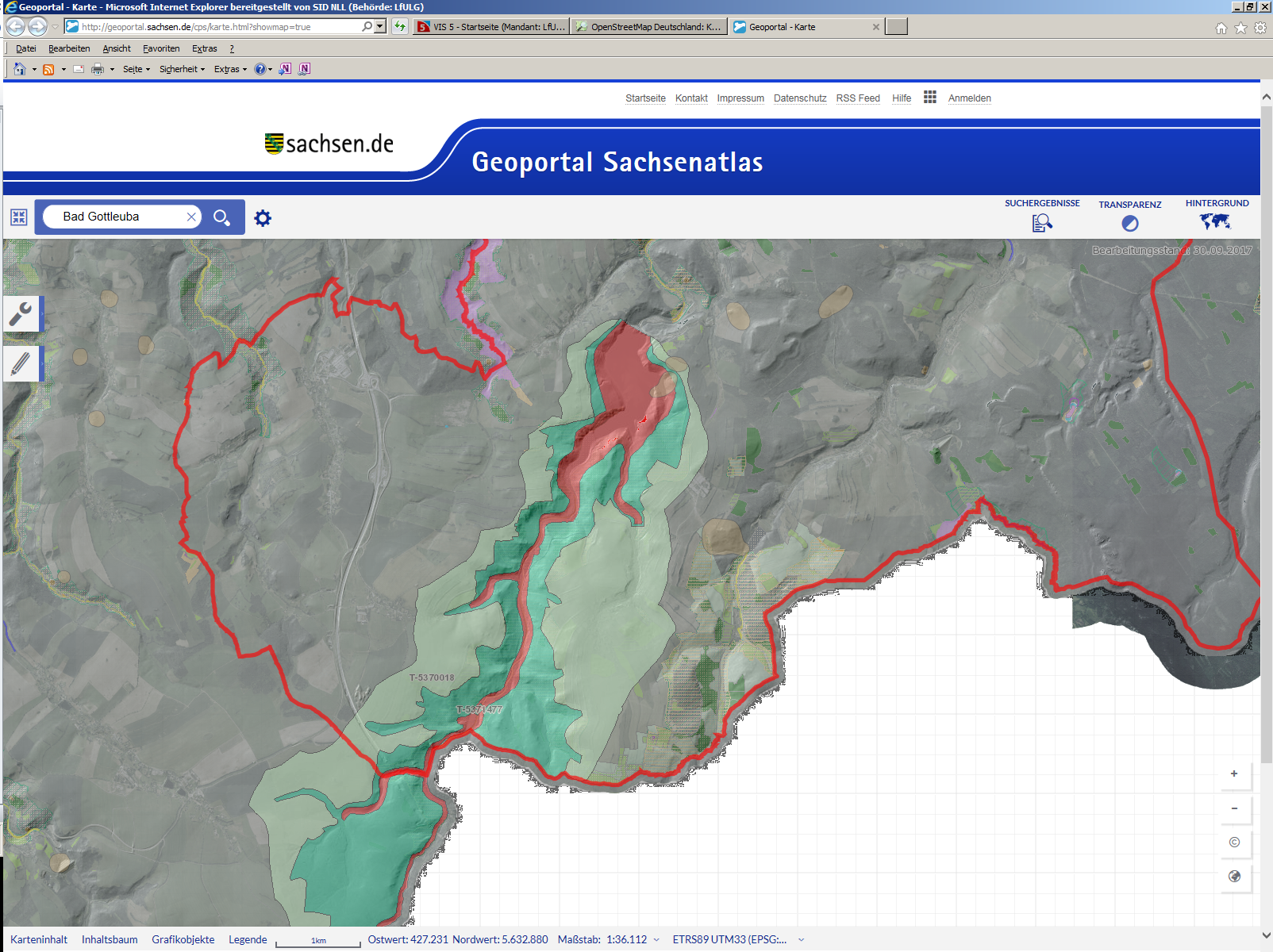 Trinkwasserschutzzonen
im Umfeld der 
Trinkwassertalsperre 
Bad Gottleuba
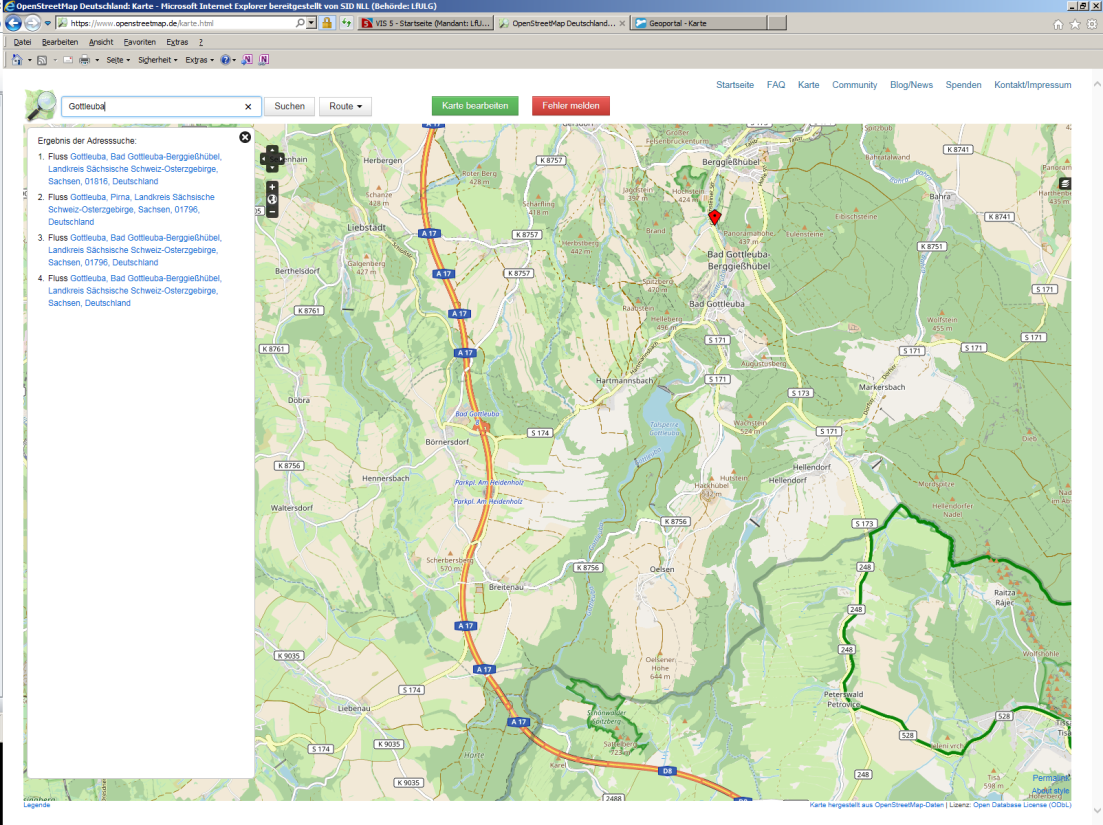 Grenzüberschreitende Zusammenarbeit zur Entwicklung des Eisenbahnverkehrs Sachsen – Tschechien (Antragsnummer: 100283037)
32
Arbeitstreffen Sächsische Landestalsperrenverwaltung mit LfULG (28. August 2018)Begehung der Talsperrenmauer (außen und innen)
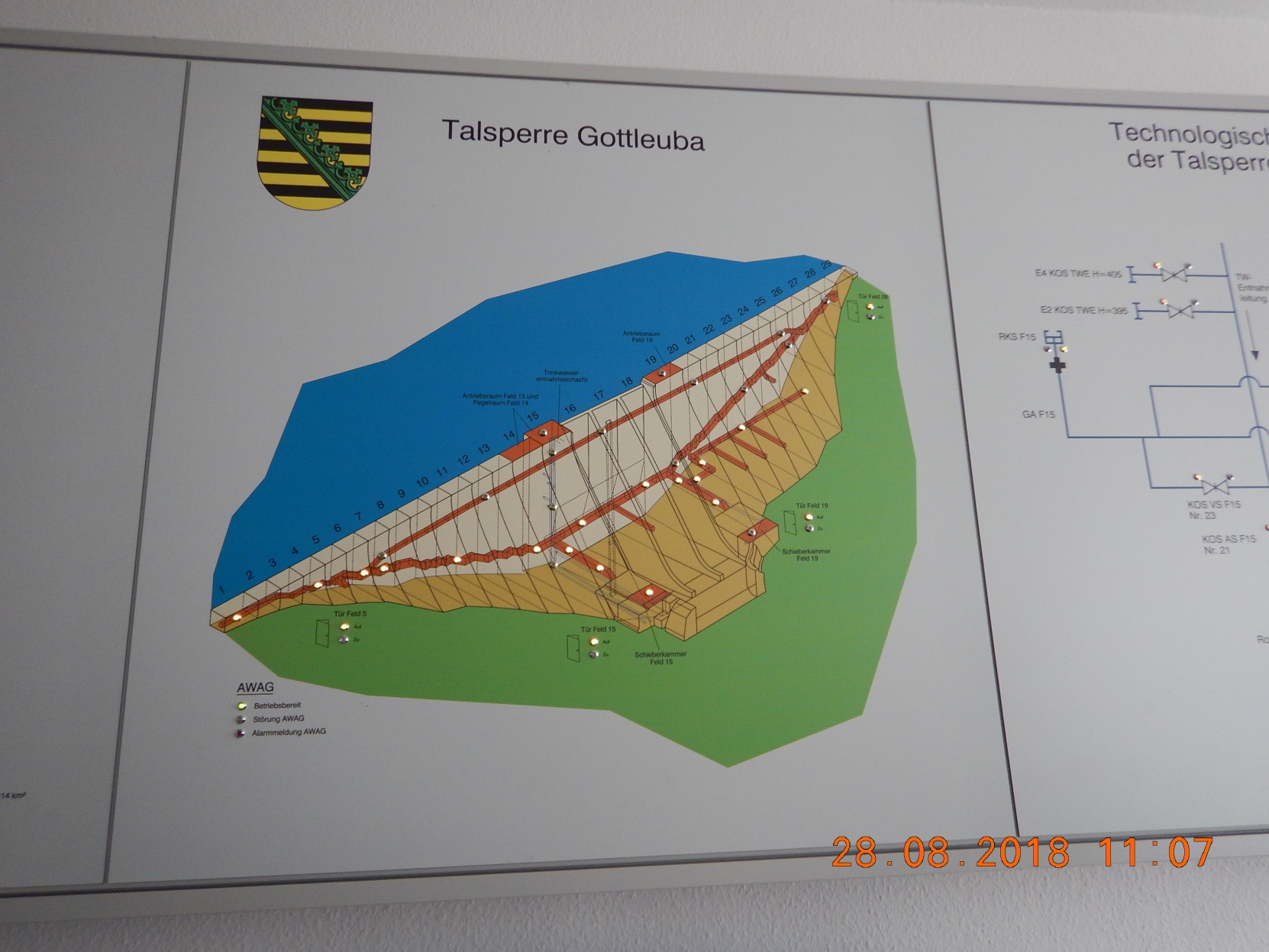 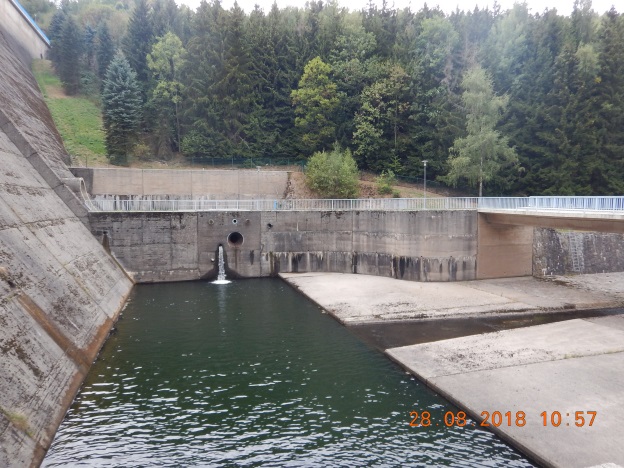 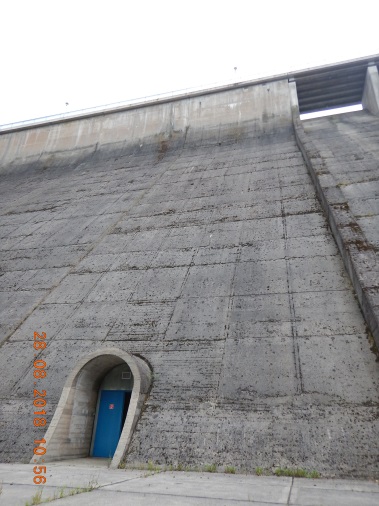 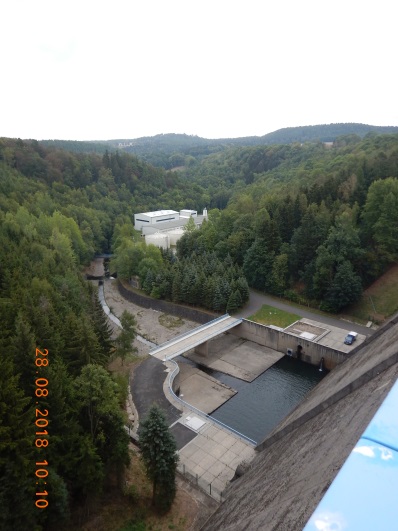 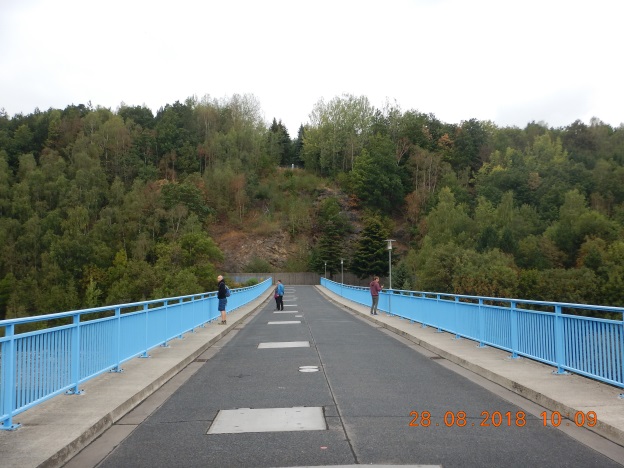 Grenzüberschreitende Zusammenarbeit zur Entwicklung des Eisenbahnverkehrs Sachsen – Tschechien (Antragsnummer: 100283037)
33
Begehung der Talsperrenmauer (innen)
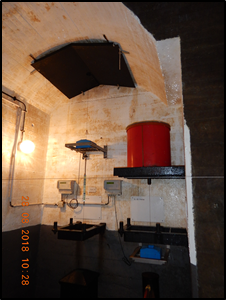 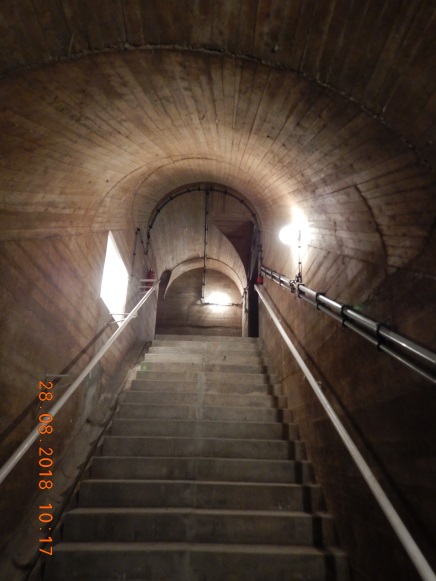 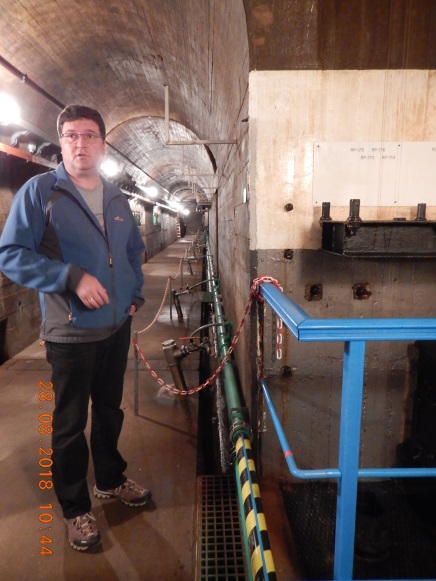 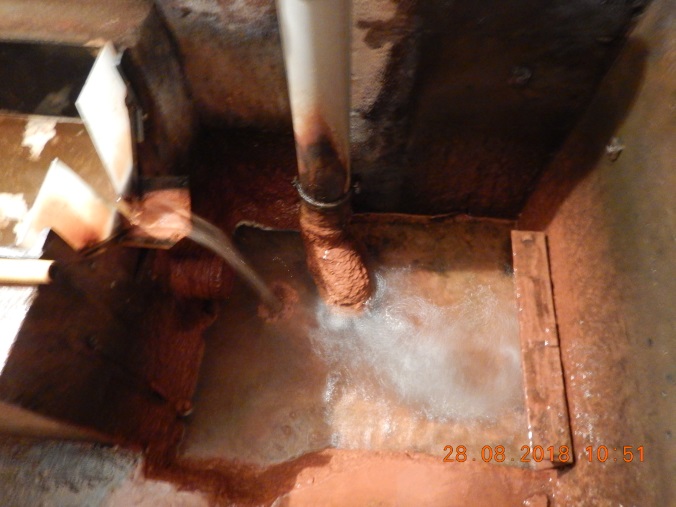 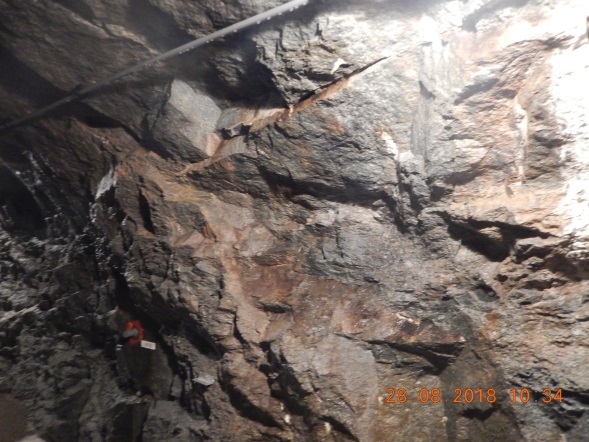 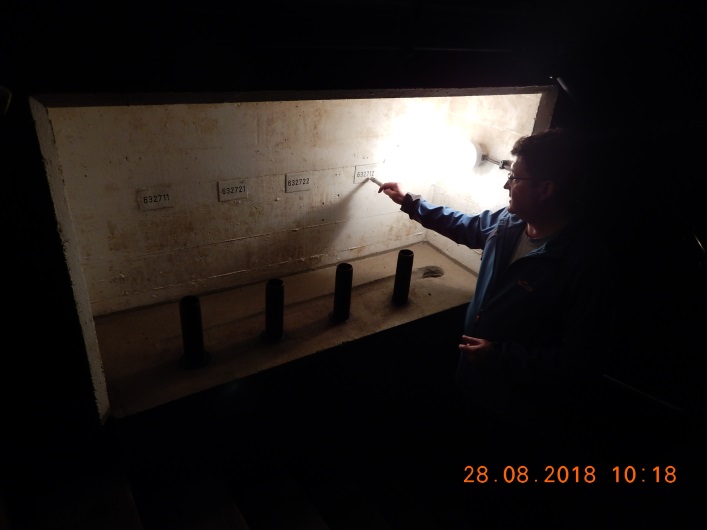 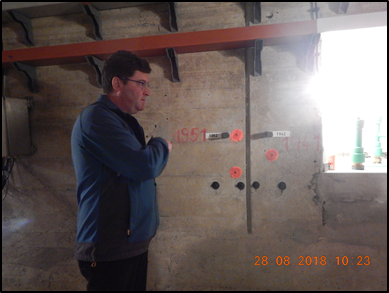 Grenzüberschreitende Zusammenarbeit zur Entwicklung des Eisenbahnverkehrs Sachsen – Tschechien (Antragsnummer: 100283037)
34
Trinkwassertalsperre Gottleuba
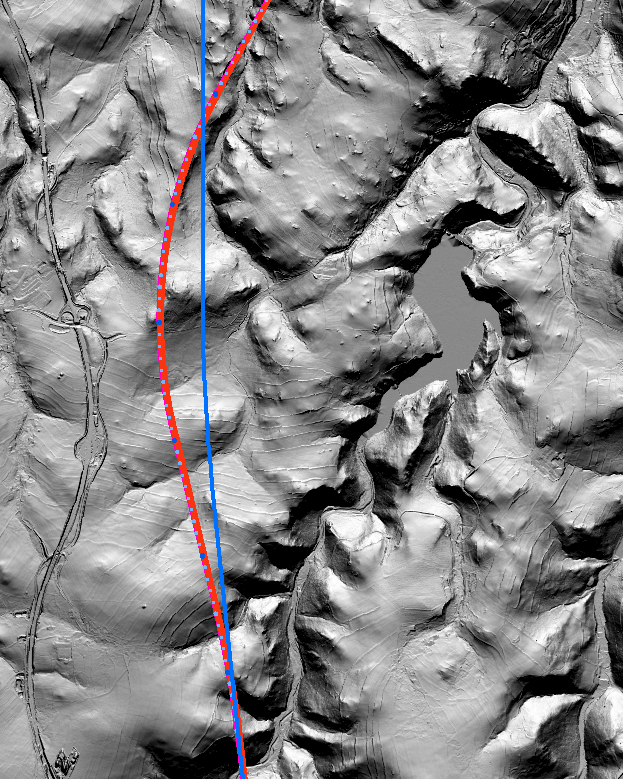 Lage der Talsperre in Bezug auf die Trasse:
Trassen-km 17 bis Trassen-km 19
Lage der Trasse zur Staumauer
Höhe Trassen-km 17
Entfernung zur Staumauer: ca. 2,4 km
Tiefenlage des Tunnels zwischen km 17 – 19
    ca. 230 m – ca. 270 m unter Gelände
Trasse 2012
Trasse 2015
A 17
Struktur Börnersdorf
ca. km 18 - 19
Rettungstunnel 
km 19 - 20
Einzugsgebiet der Talsperre Gottleuba
Untersuchungen zum Kluftsystem
Fluss Gottleuba
Grenzüberschreitende Zusammenarbeit zur Entwicklung des Eisenbahnverkehrs Sachsen – Tschechien (Antragsnummer: 100283037)
35
Ausblick auf 2019 – Schurfarbeiten im Bereich der Störungszone Petrovice-Döbra
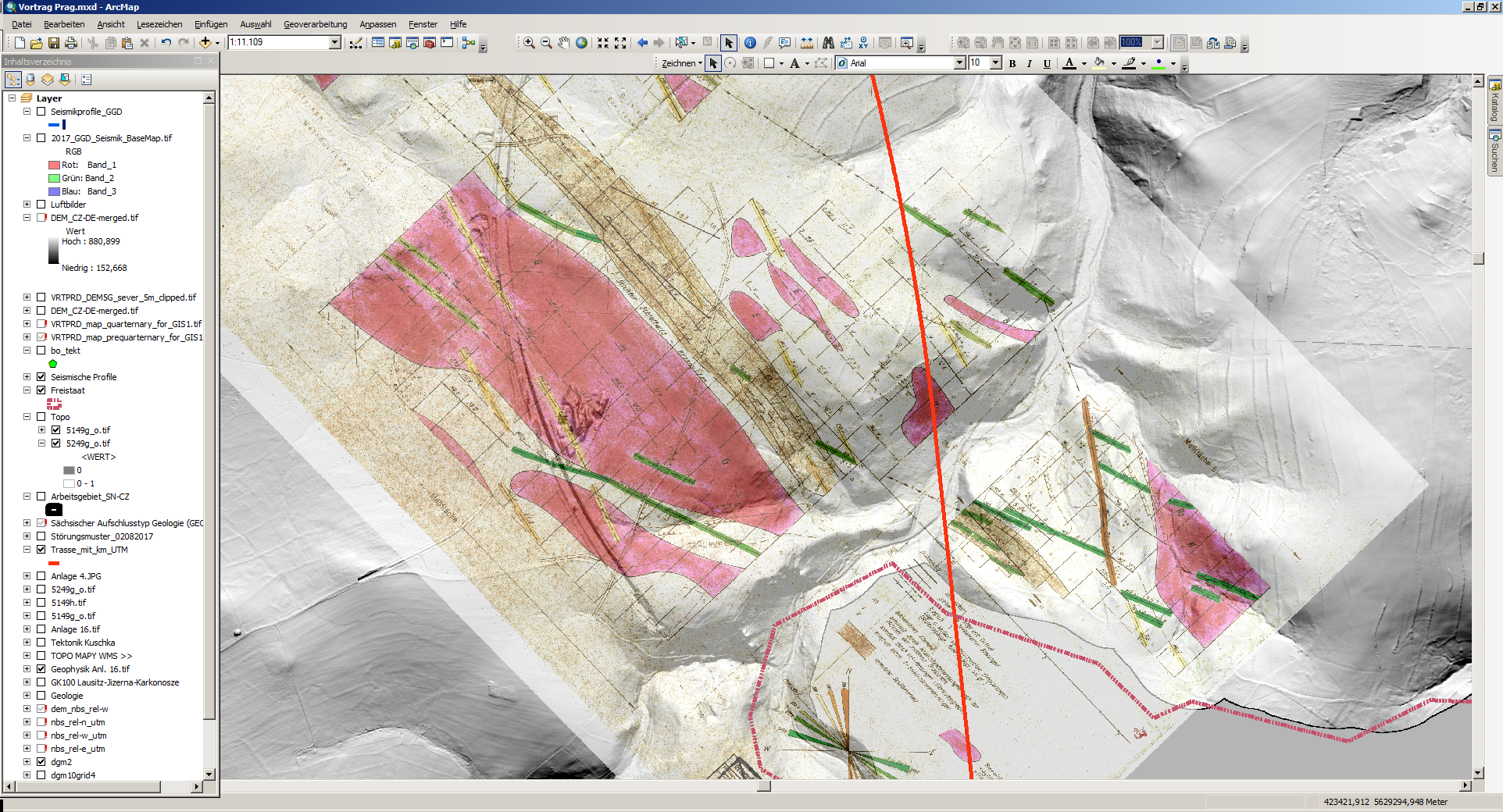 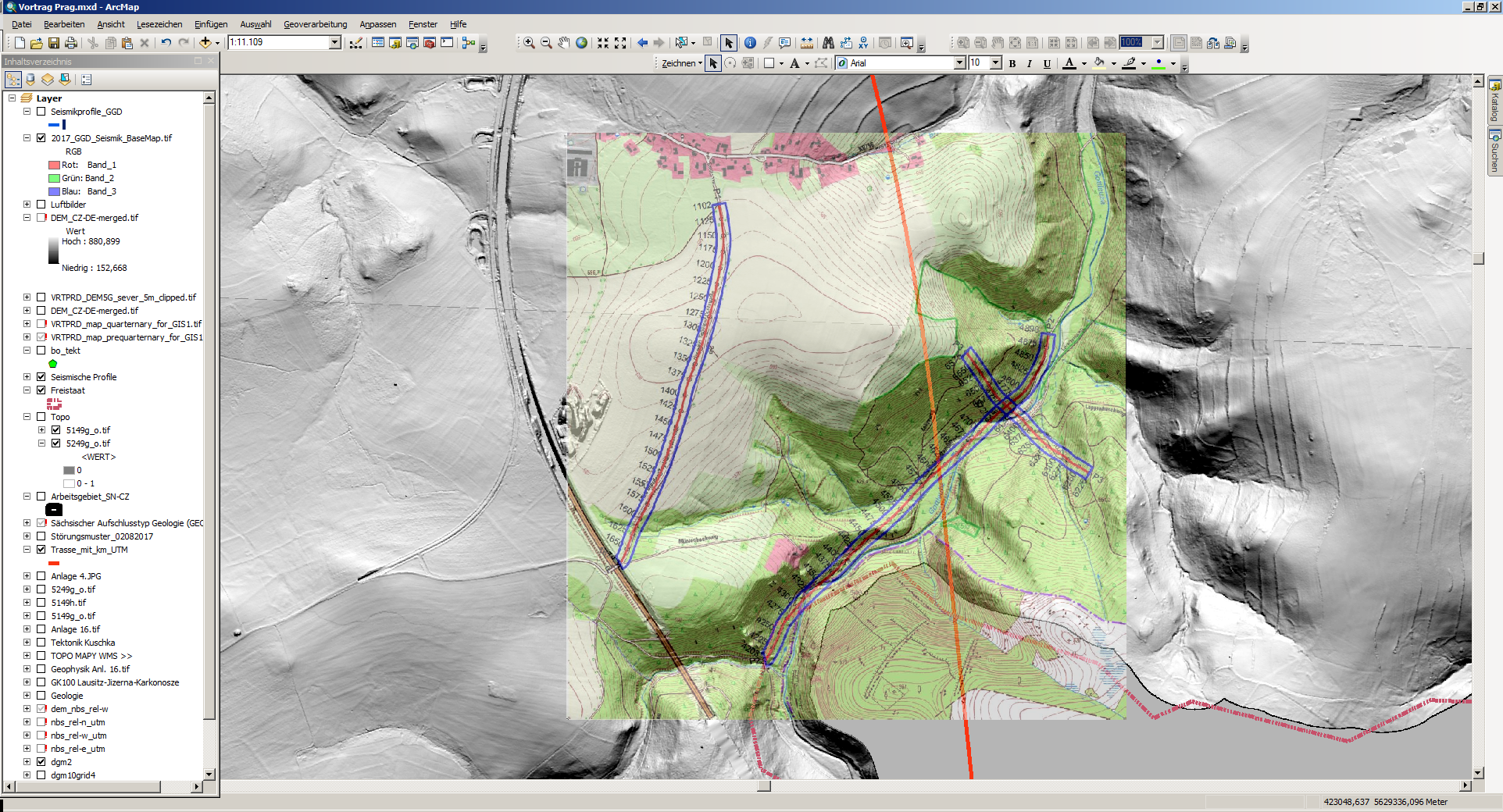 Berücksichtigung der 
Trinkwasserschutzzonen
 im Umfeld der 
Trinkwassertalsperre 
Bad Gottleuba
Struktur 
Petrovice-Döbra
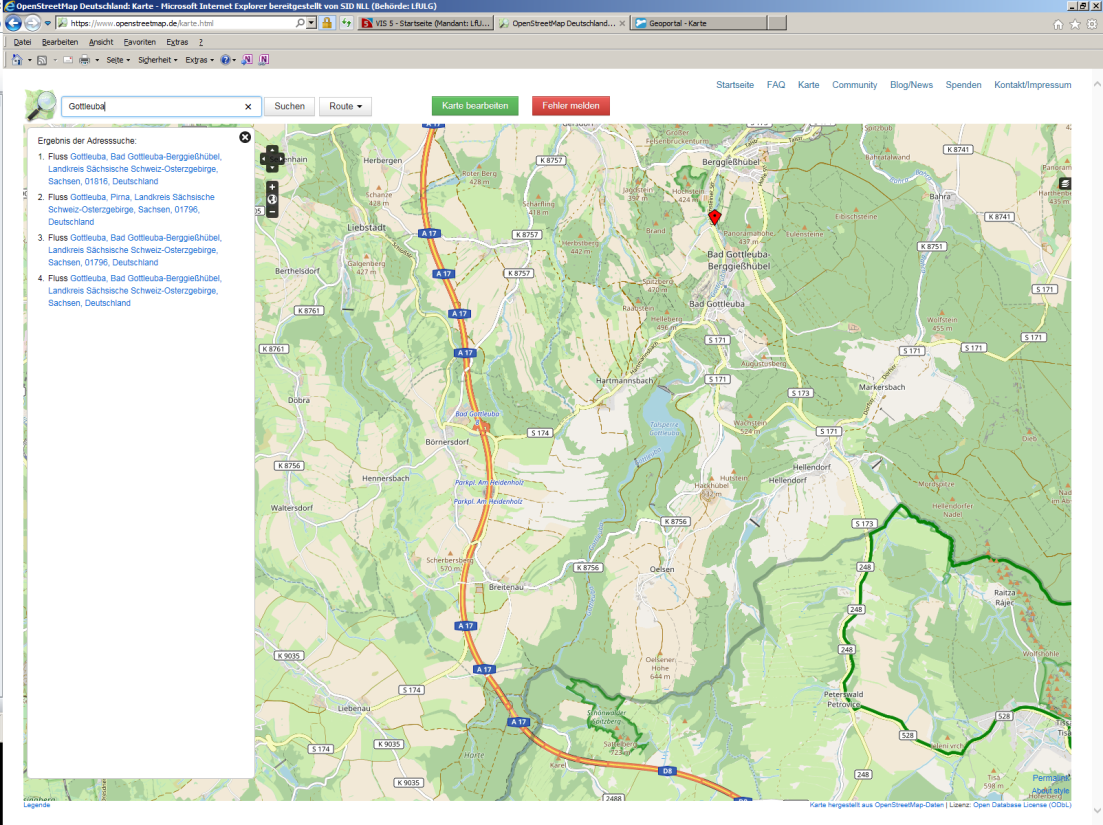 Grenzüberschreitende Zusammenarbeit zur Entwicklung des Eisenbahnverkehrs Sachsen – Tschechien (Antragsnummer: 100283037)
36
Vorbreitende Arbeiten für das gemeinsame grenzübergreifende  3 –D Modell
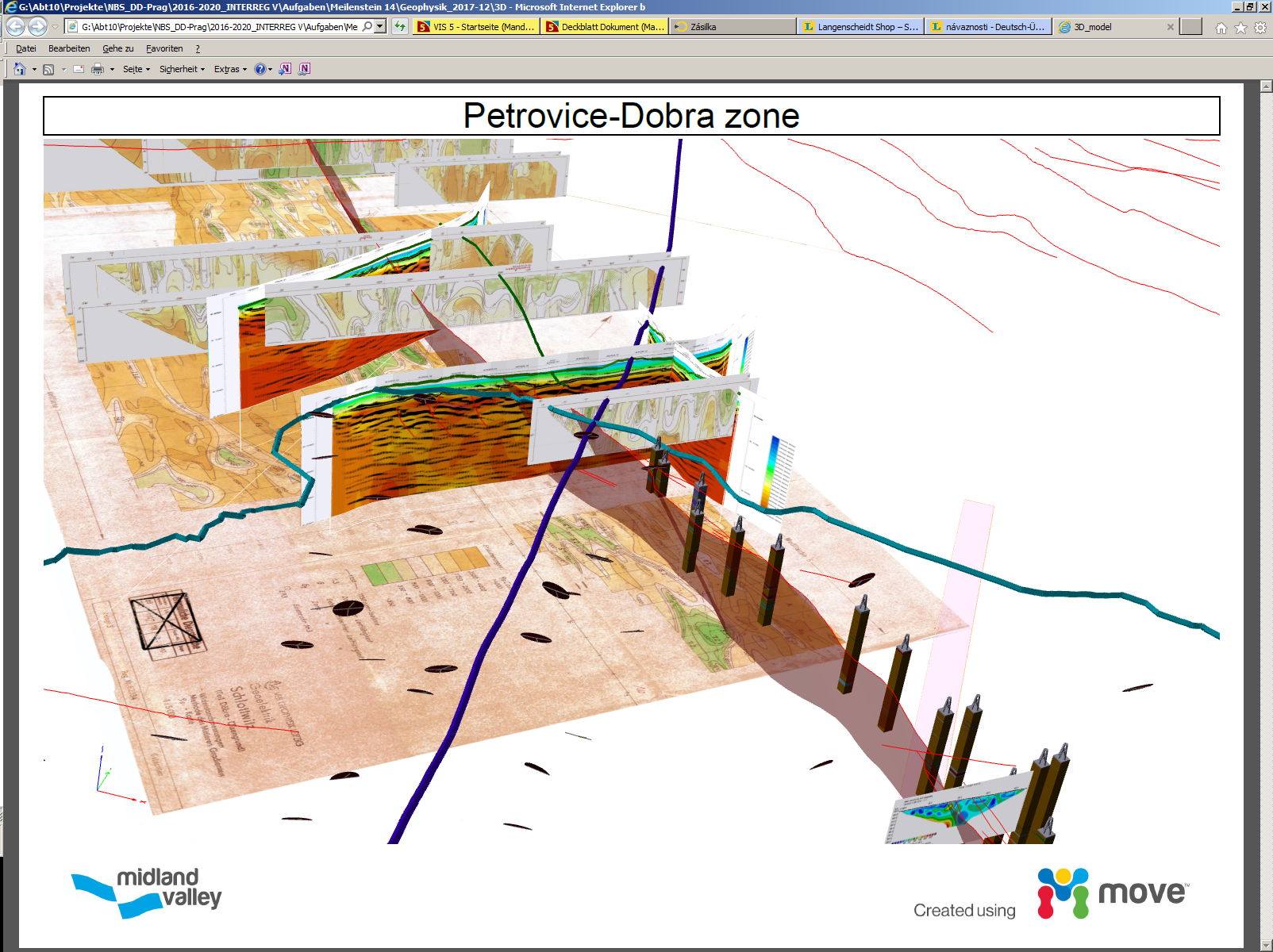 Grenzüberschreitende Zusammenarbeit zur Entwicklung des Eisenbahnverkehrs Sachsen – Tschechien (Antragsnummer: 100283037)
37
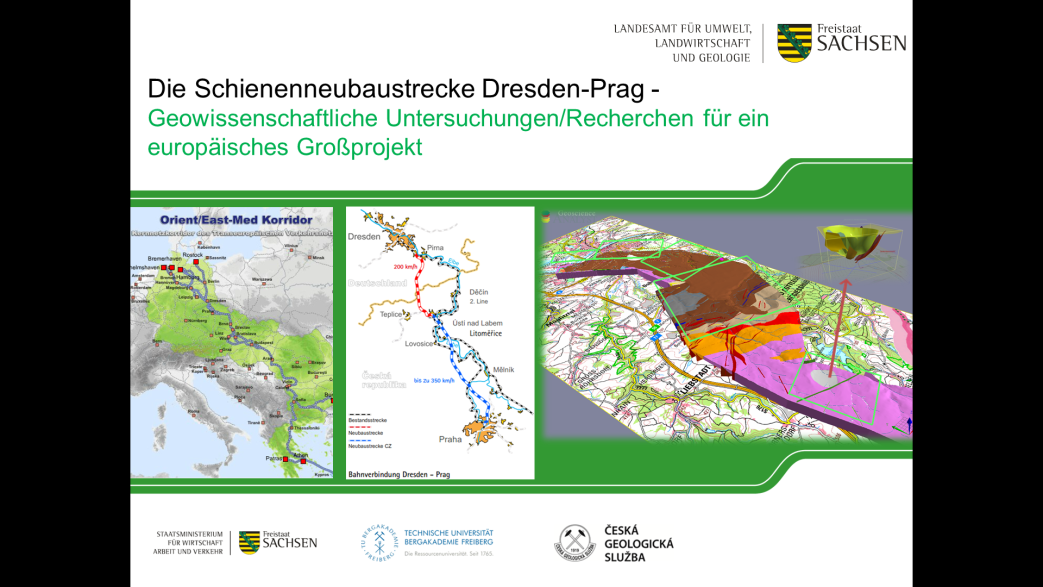 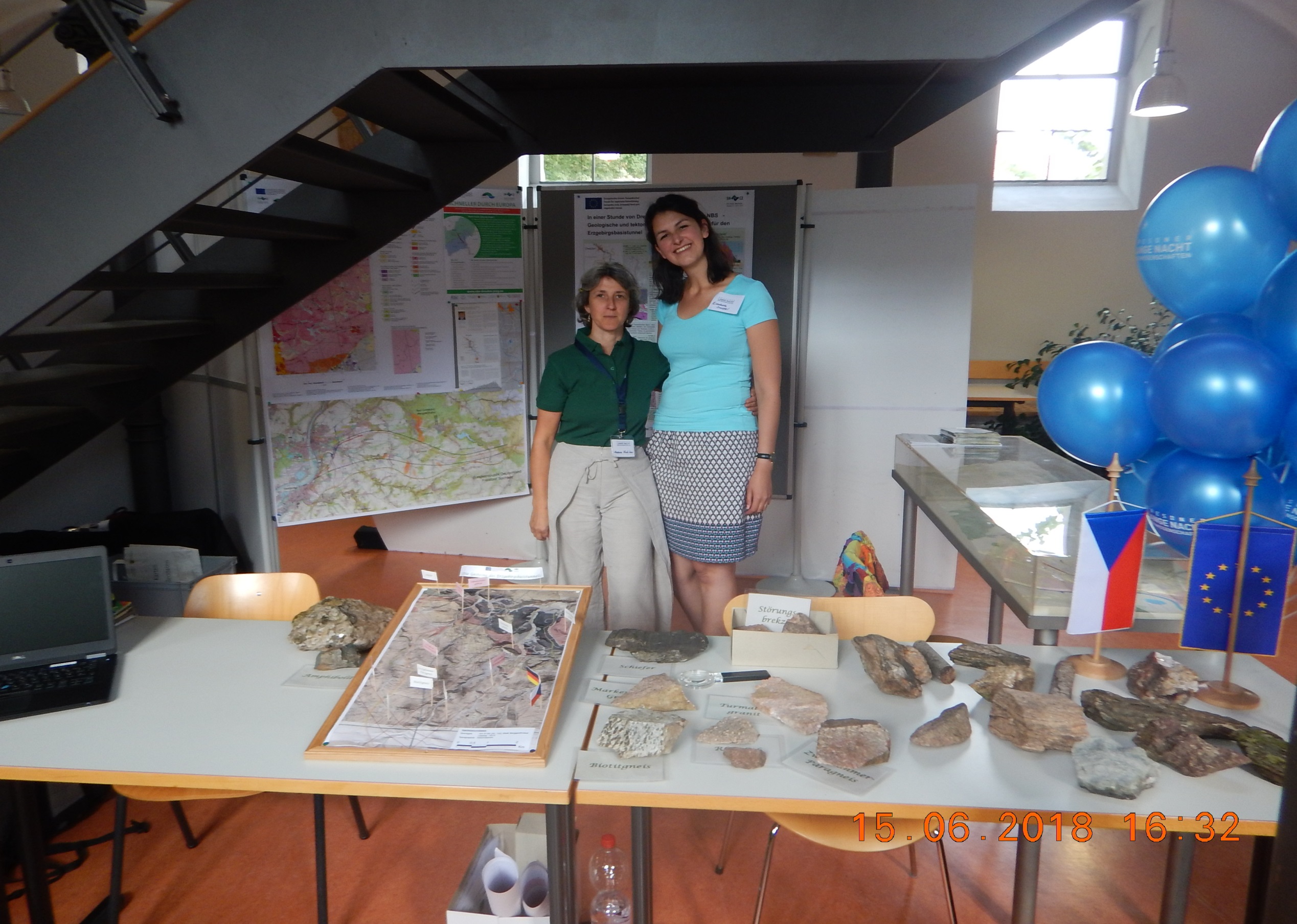 Öffentlichkeitsarbeit
Publicita
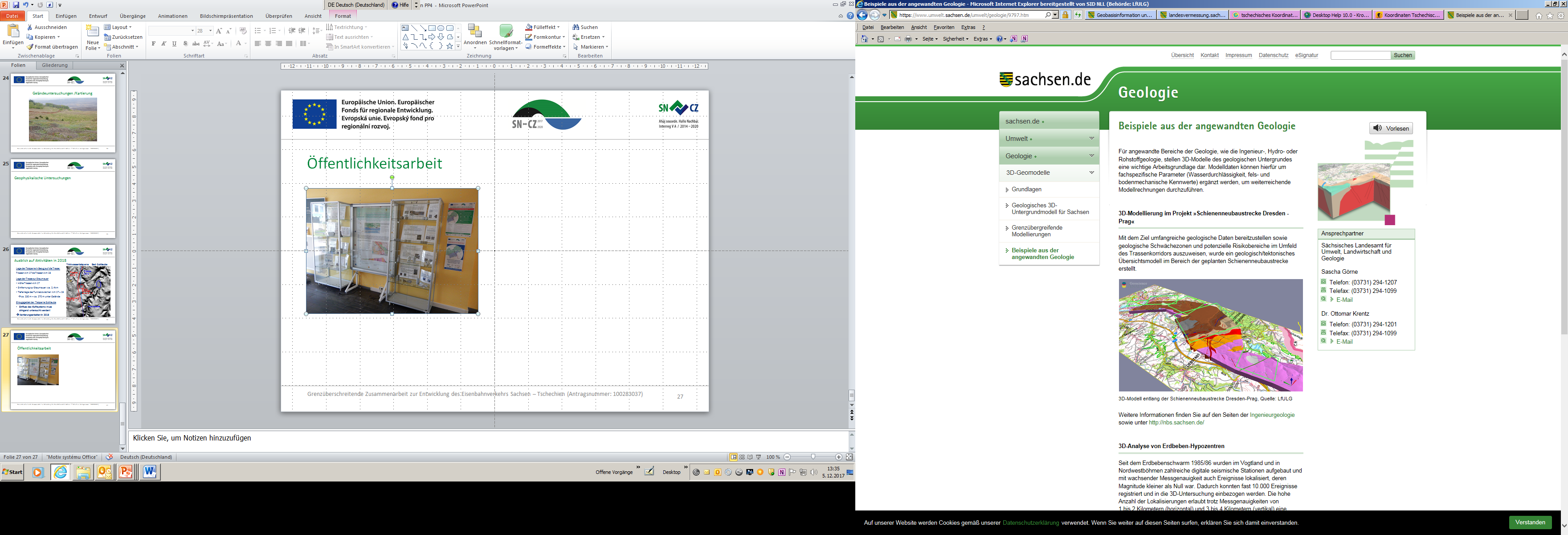 Ausstellung zum Projekt in Freiberg im Foyer
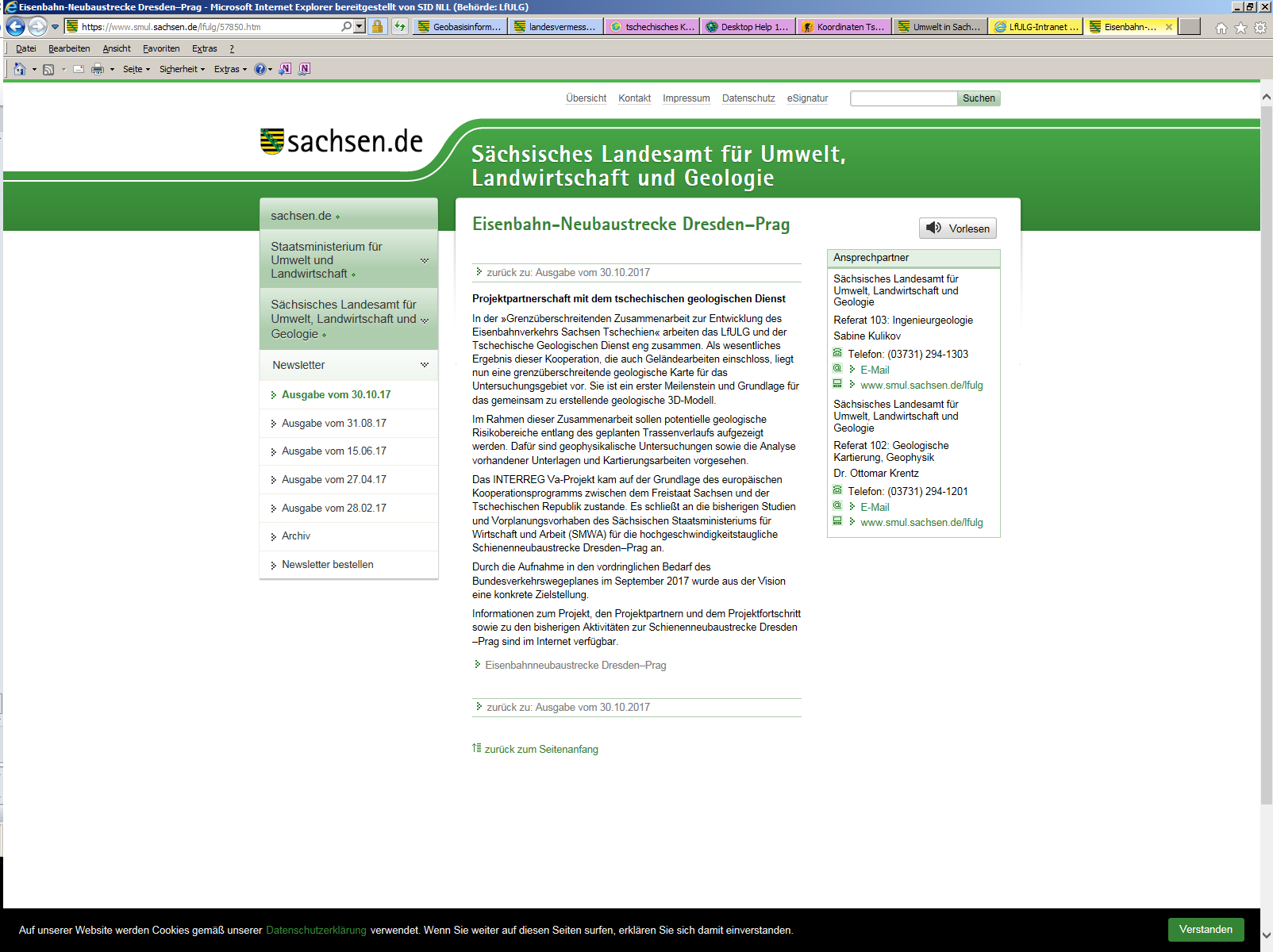 Výstava k projektu ve Freibergu
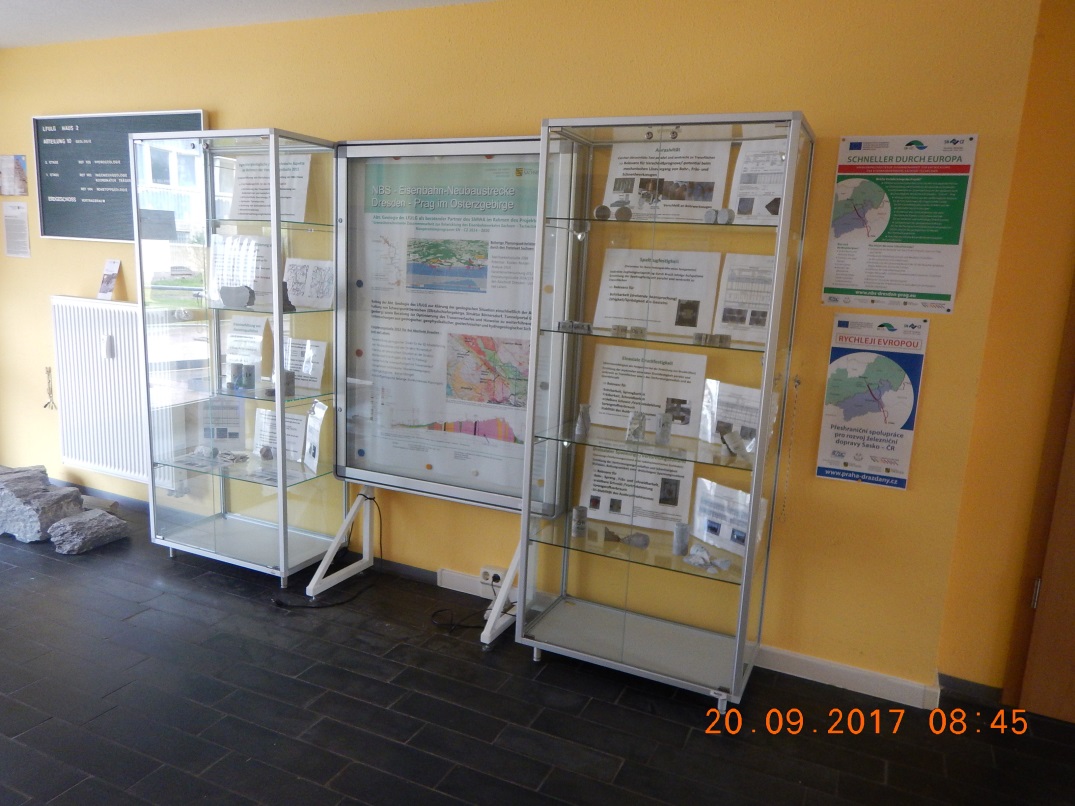 Vorträge
Presentace
Internetseite des LfULG
Internetová stránka LfULG
Grenzüberschreitende Zusammenarbeit zur Entwicklung des Eisenbahnverkehrs Sachsen – Tschechien (Antragsnummer: 100283037)
38